Unit #9
MIS5214
Host Hardening
Agenda
Risk Management Framework – A quick review…
Implementing controls – Host hardening…
Security configuration checklist (with STIG Viewer)
SCAP - Security Content Automation Protocol
System Security Plan’s Section 13
Select 1 control family to fill out for your information system
System Security Plan’s Section 8
Information System Type
Team Project - SSP draft development…
NIST Risk Management Framework
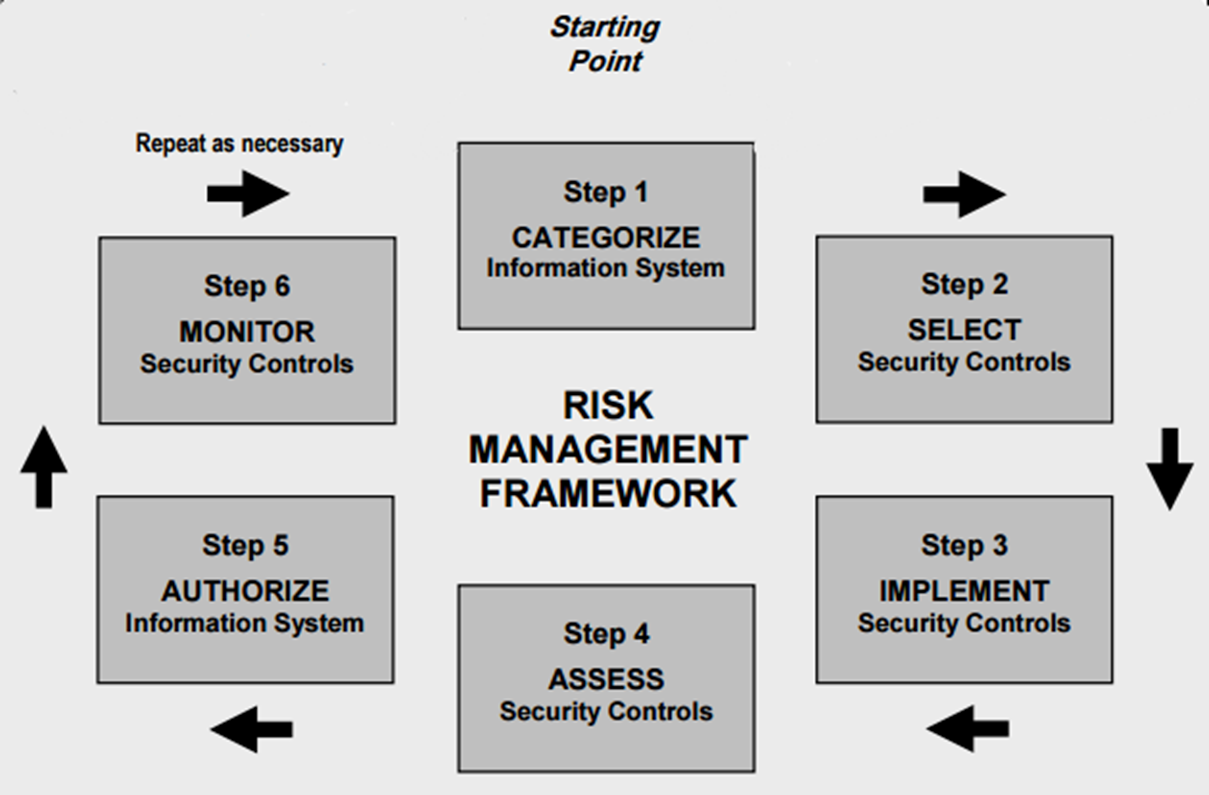 NIST Risk Management Framework
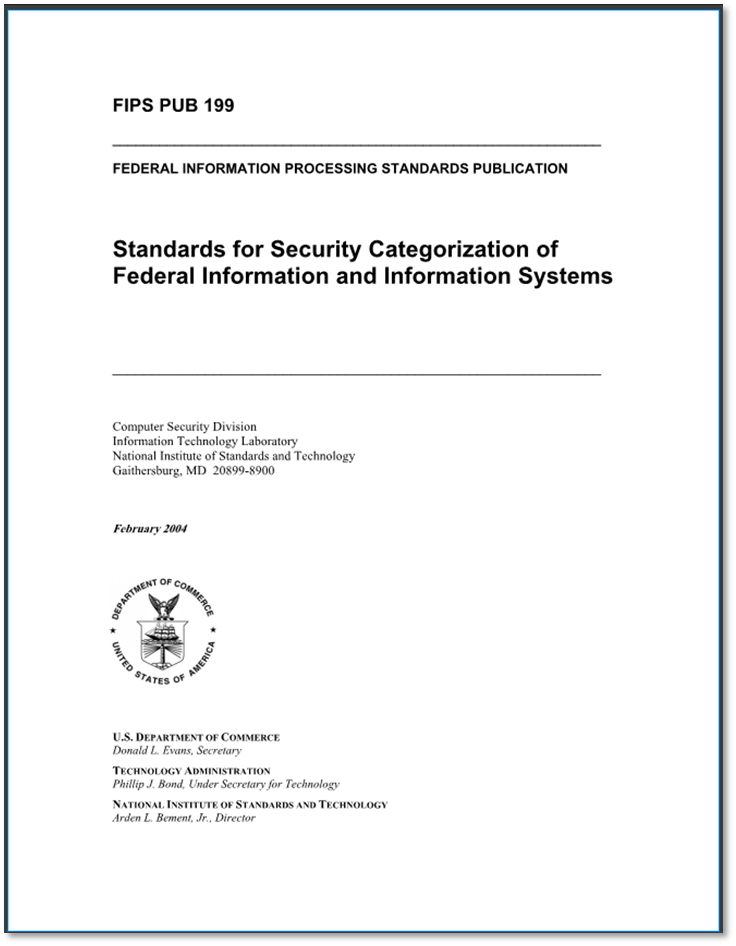 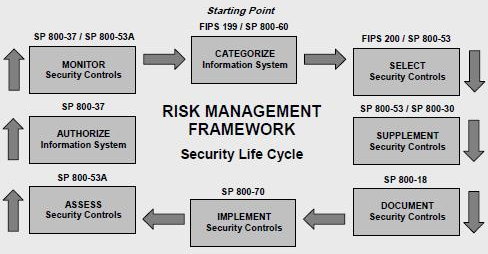 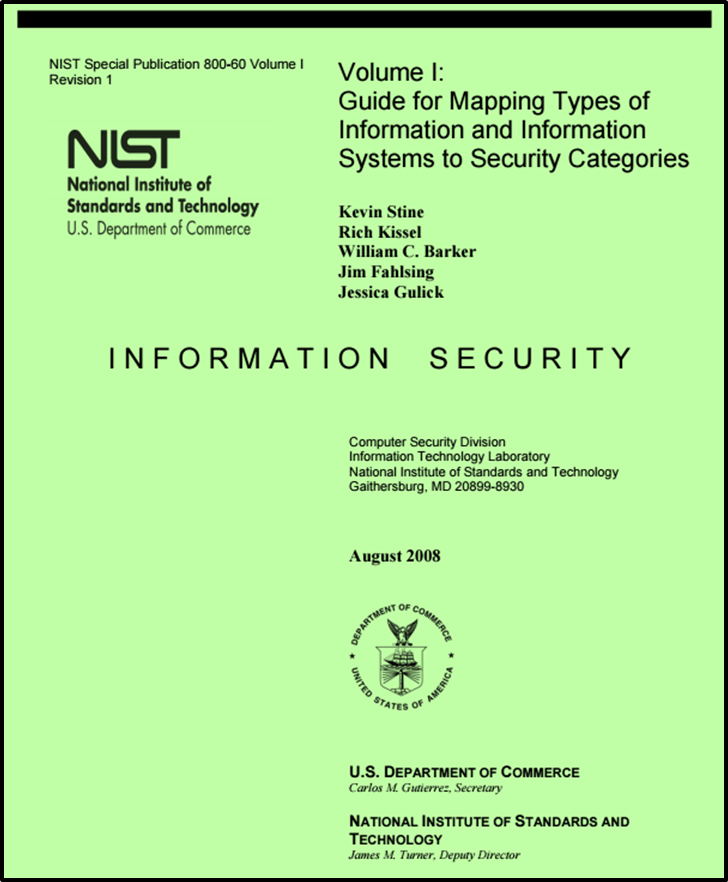 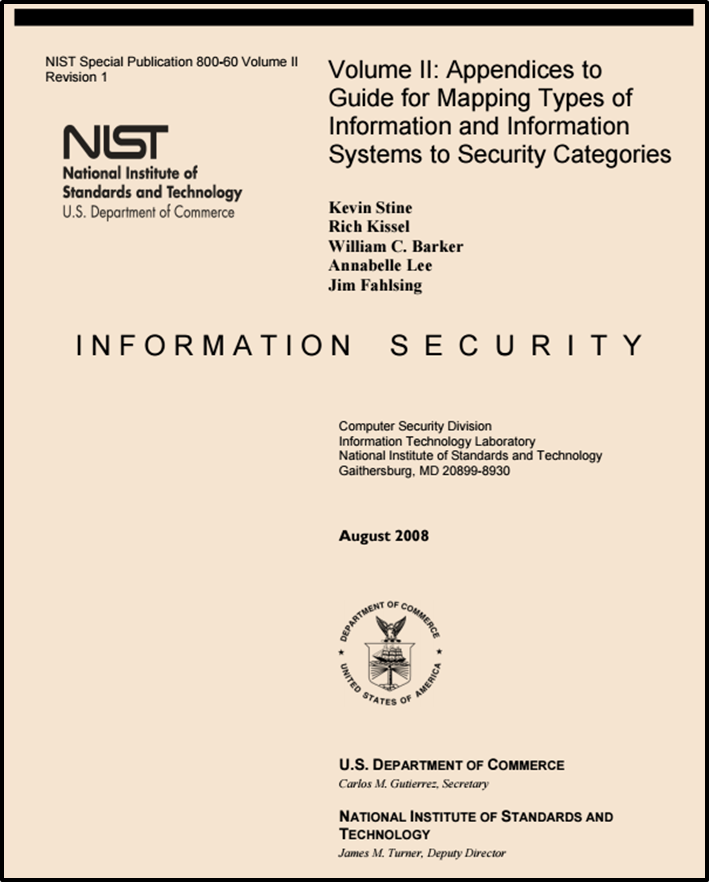 NIST Risk Management Framework
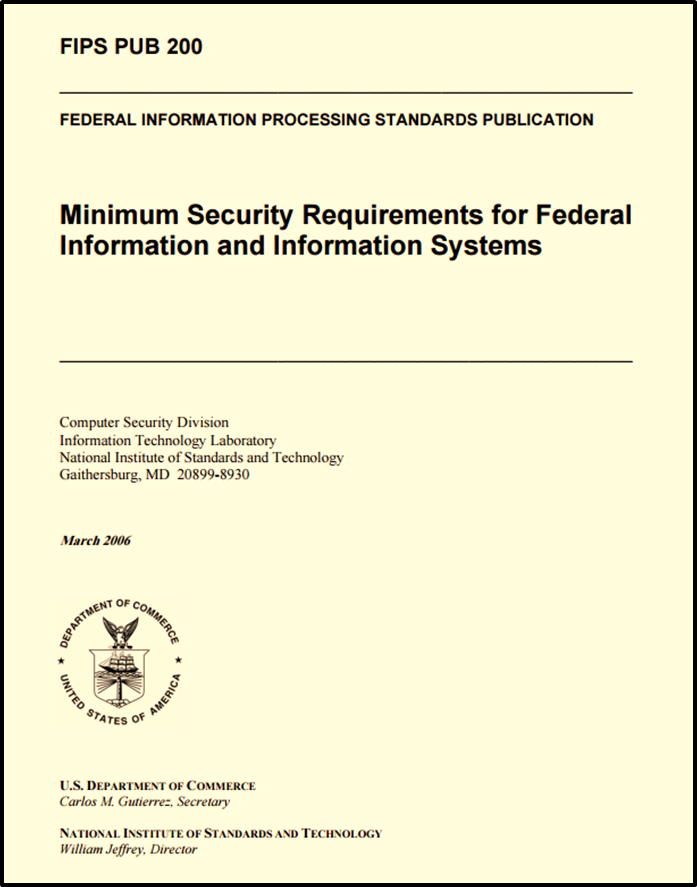 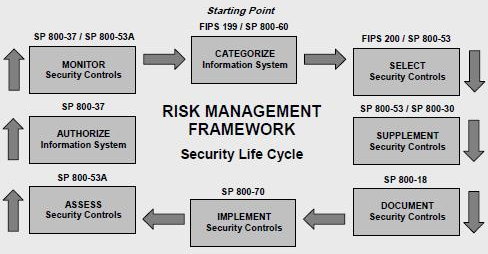 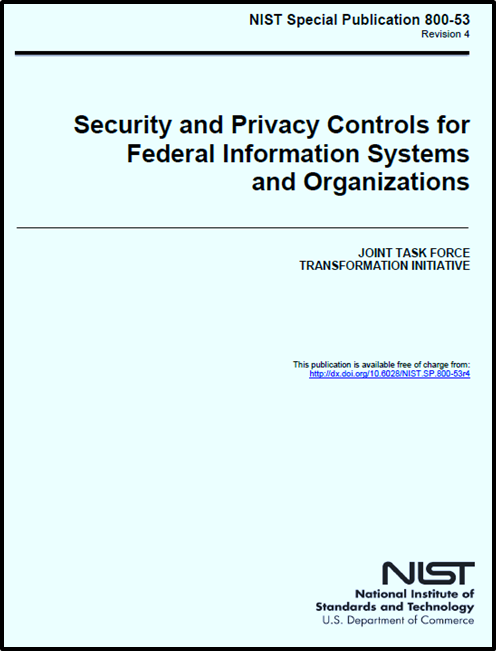 NIST Risk Management Framework
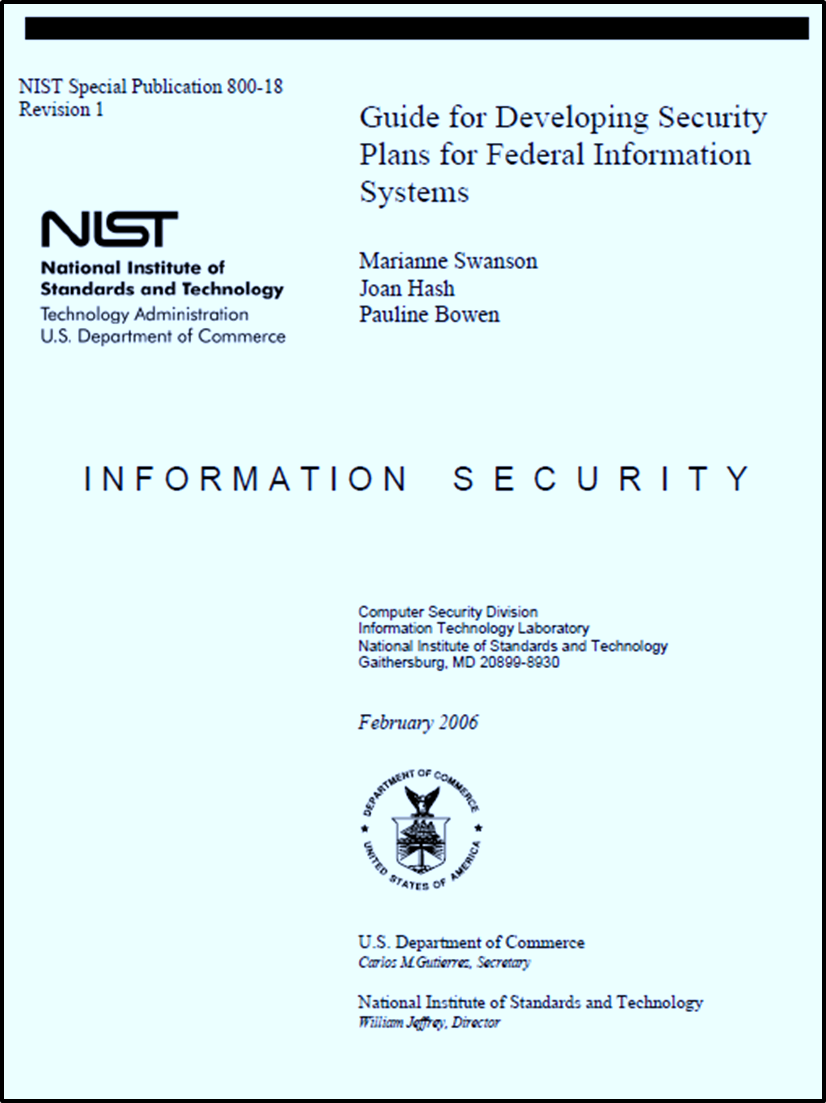 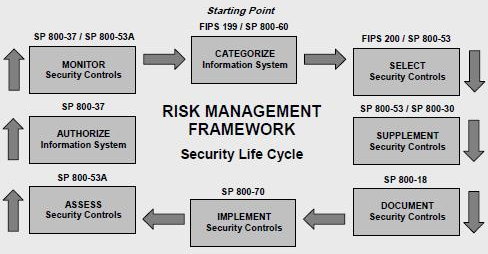 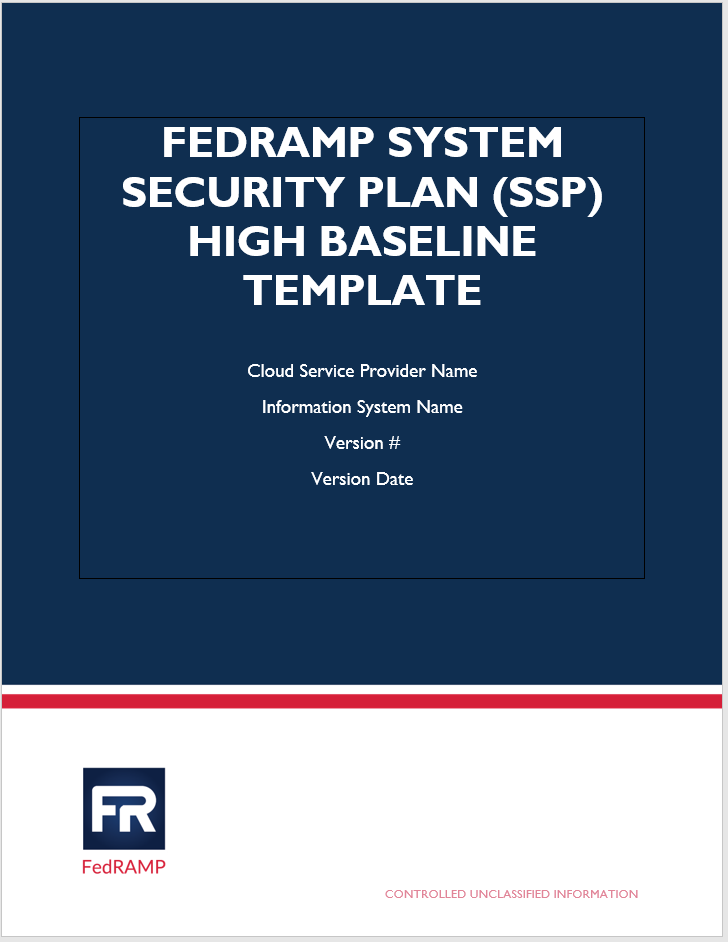 NIST Risk Management Framework
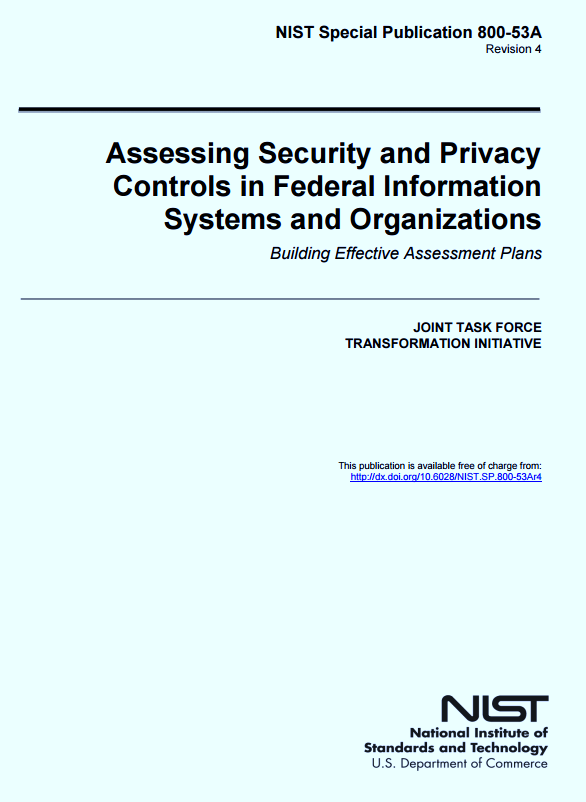 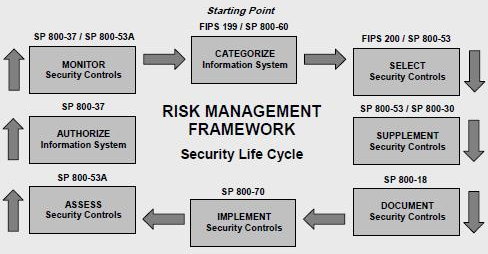 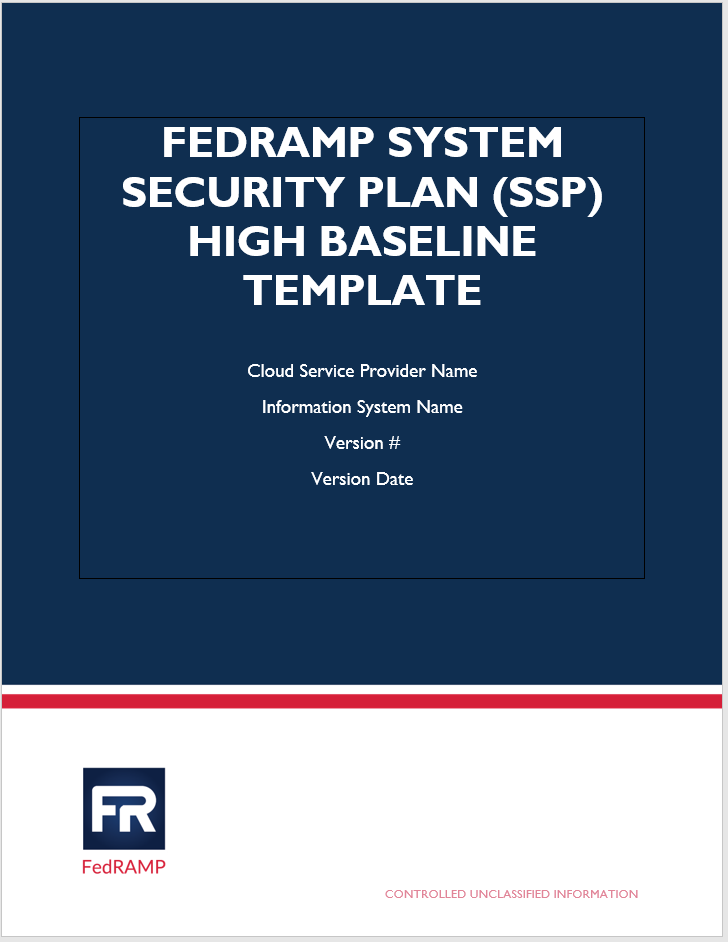 Which controls aid in Host Hardening… ?
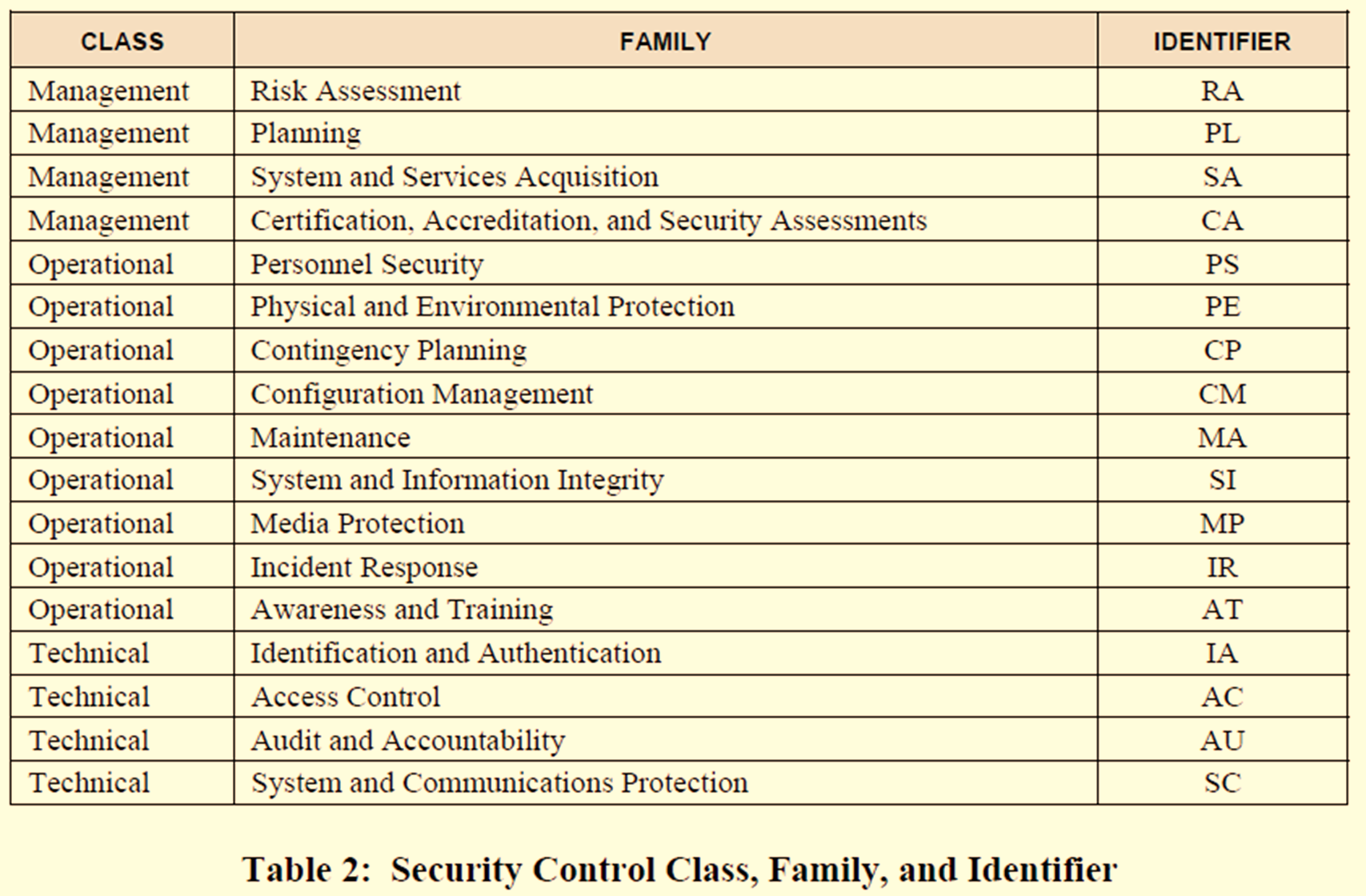 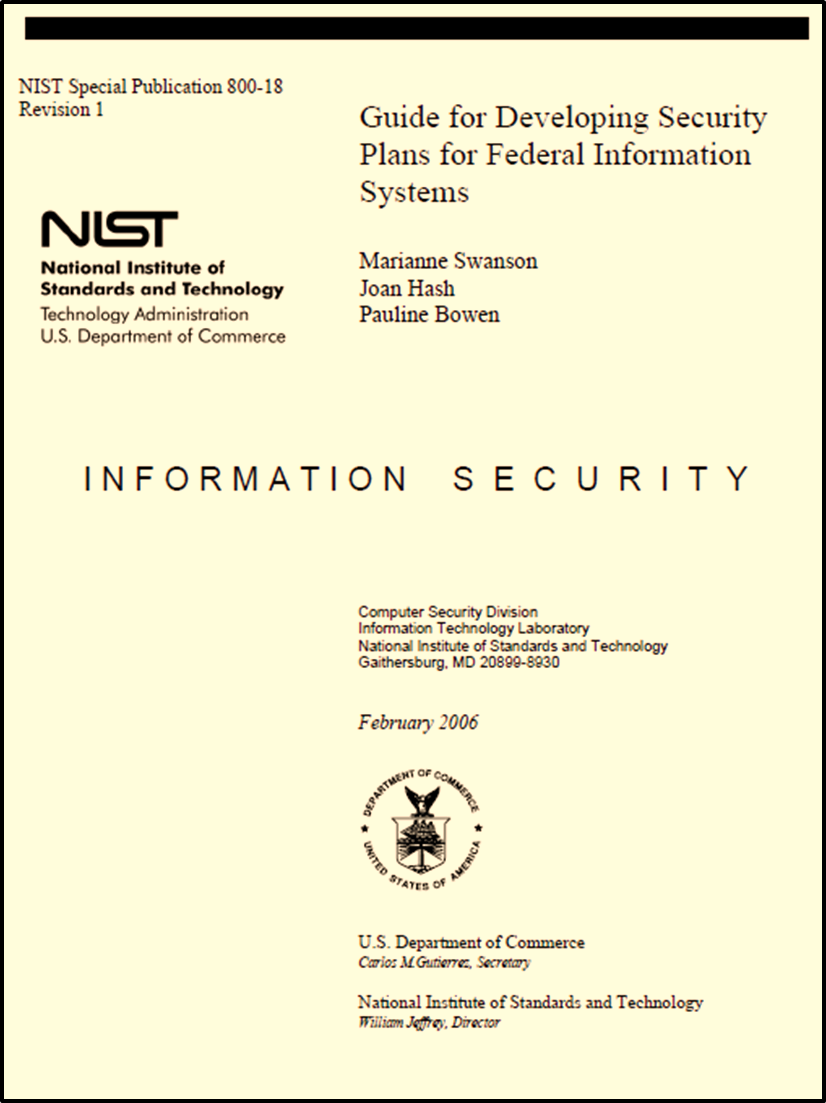 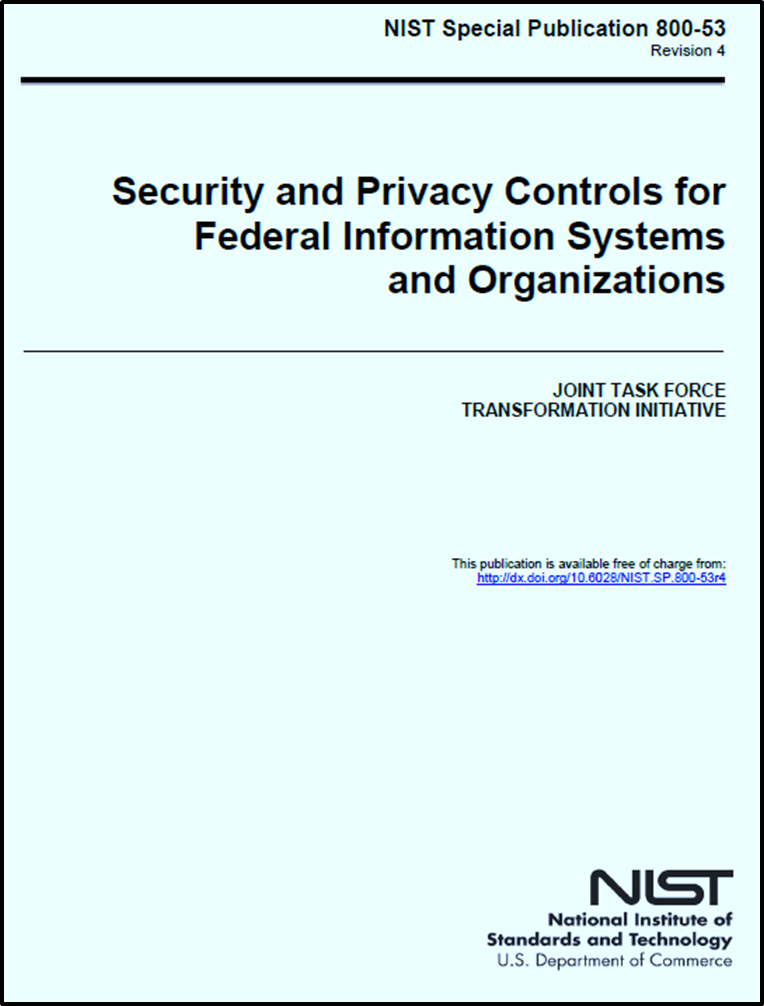 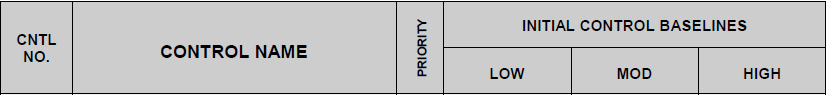 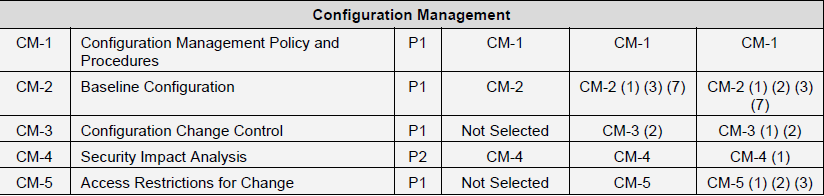 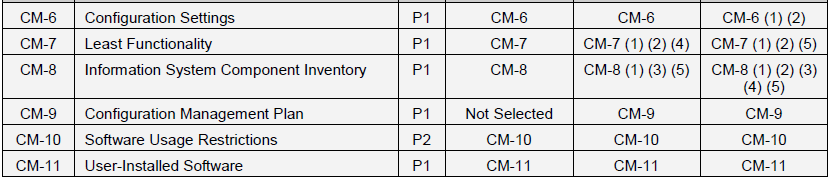 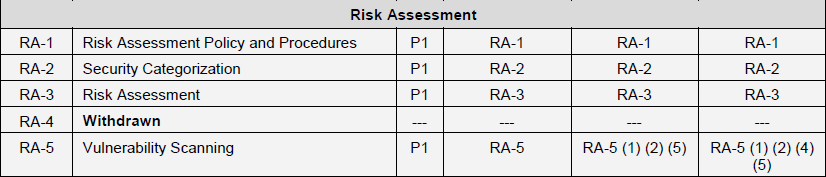 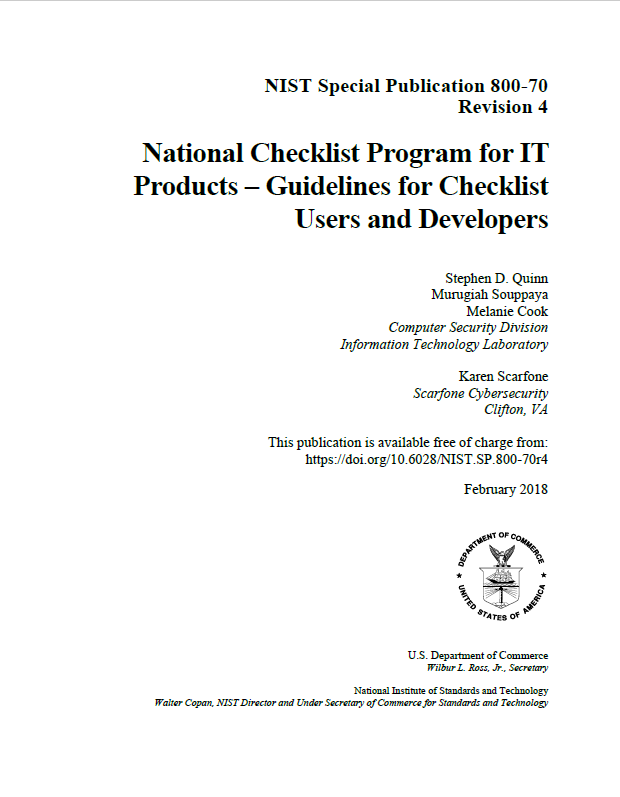 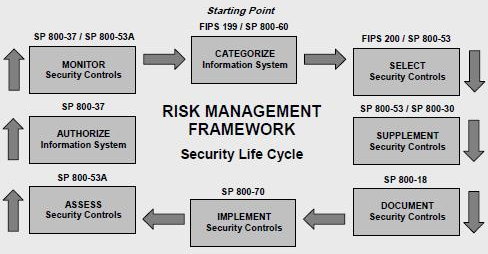 A security configuration checklist is a document containing instructions or procedures for: 
Configuring an information technology (IT) product to an operational environment
Verifying that the product has been configured properly
Identifying unauthorized changes to the product 

Checklists can help you: 
Minimize the attack surface
Reduce vulnerabilities
Lessen the impact of successful attacks
Identify changes that might otherwise go undetected
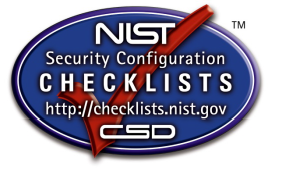 Two types of checklists
Non-Automated
Designed to be used manually, such as written instructions that describe the steps an administrator should take to secure a system or to verify its security settings
Automated
Used through one or more tools that automatically alter or verify settings based on the contents of the checklist
Many checklists are written in Extensible Markup Language (XML), and there are special tools that can use the contents of the XML files to check and alter system settings
Security Content Automation Protocol (SCAP) is a common example used to express checklist content in a standardized way that can be processed by tools that support SCAP
Security Configuration Checklist
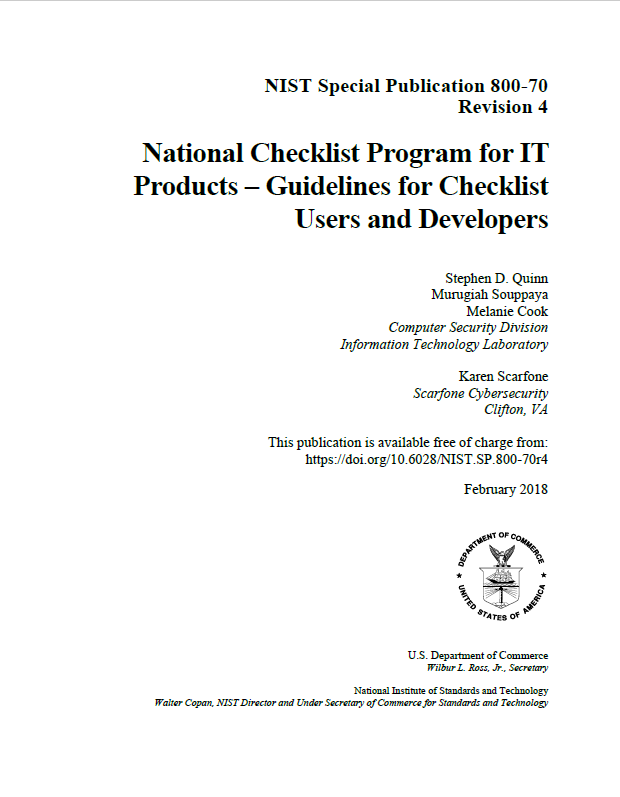 There is no checklist that can make a system or product 100 percent secure 
Using checklists does not eliminate the need for ongoing security maintenance, such as patch installation 
Using checklists for hardening systems against software flaws (e.g., by applying patches and eliminating unnecessary functionality) and configuring systems securely will typically:
Reduce the number of ways in which systems can be attacked
Result in greater product security and protection from threats 
Help verify the configuration of some types of security controls for system assessments
ISACA is a source of many audit control checklists
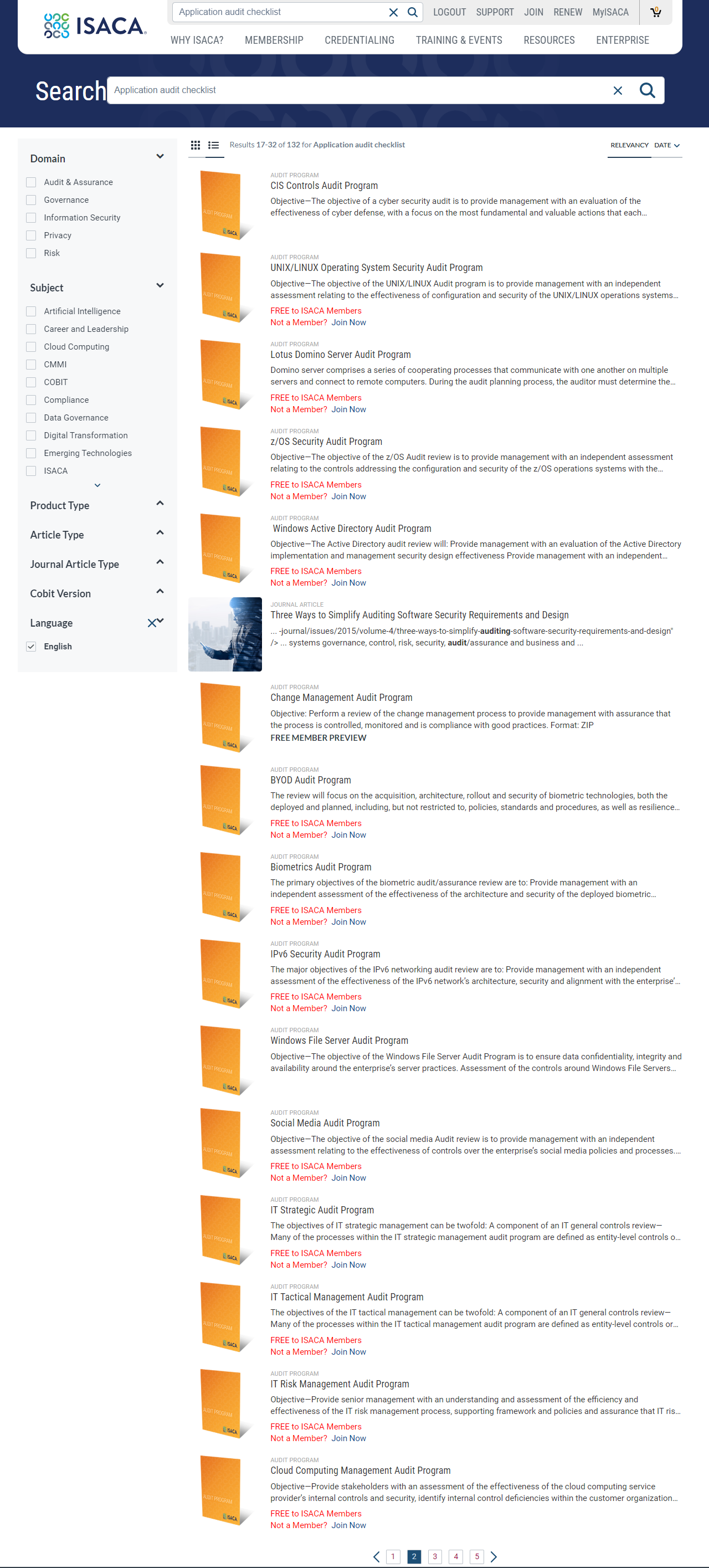 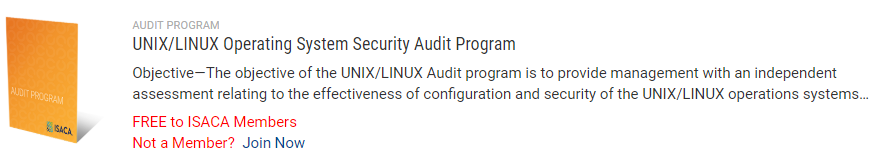 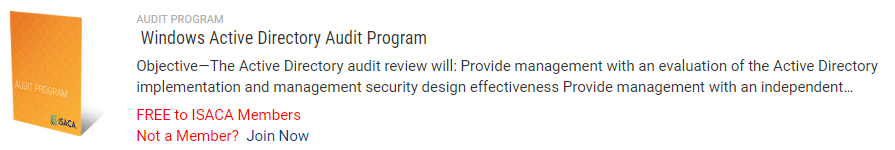 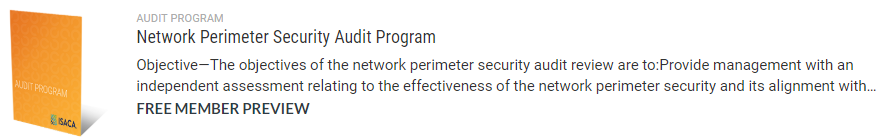 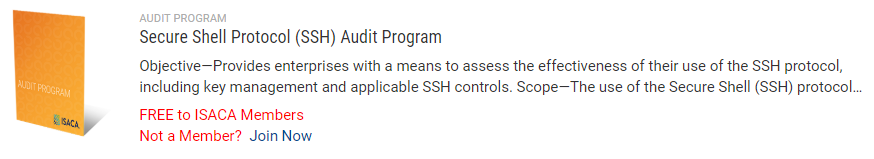 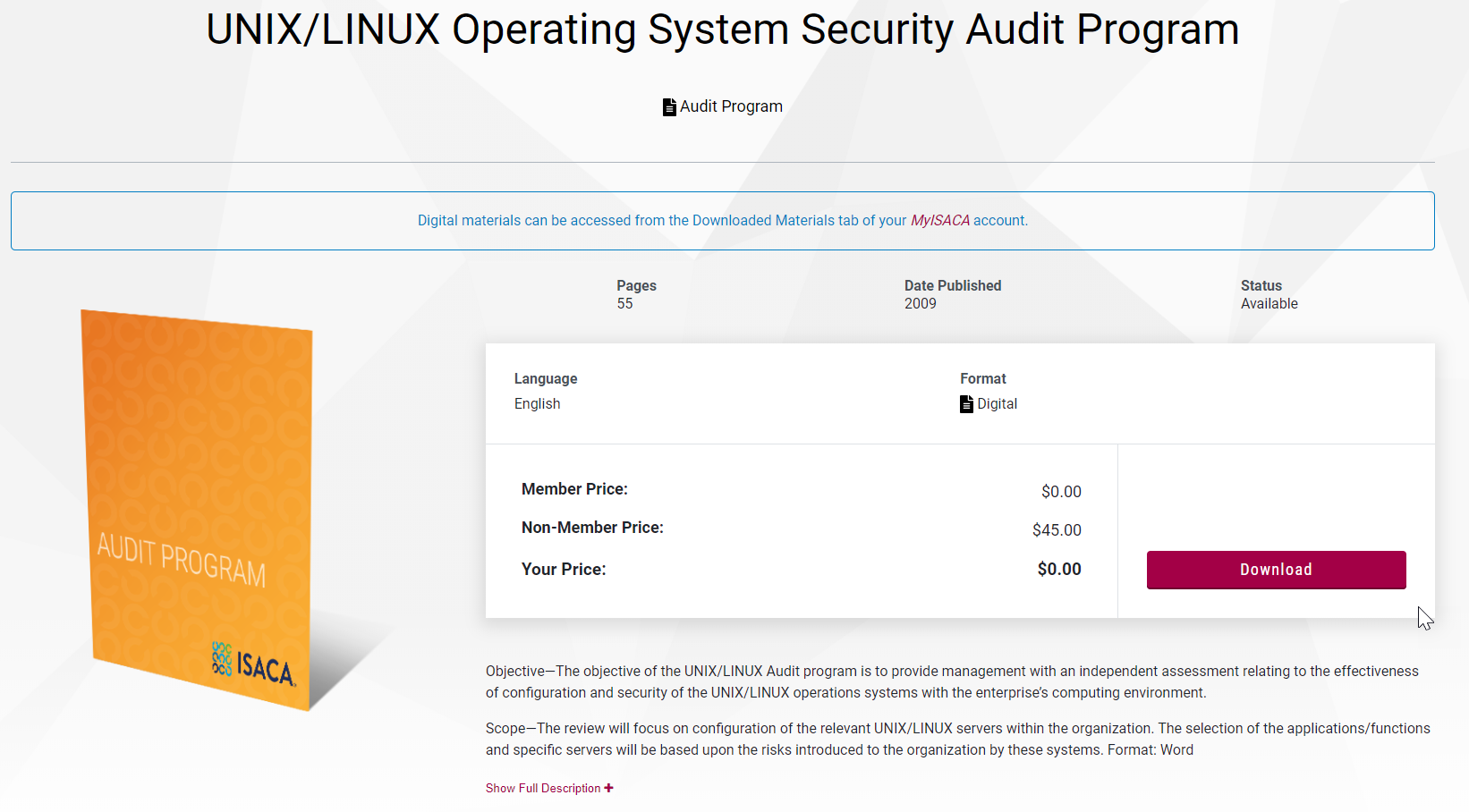 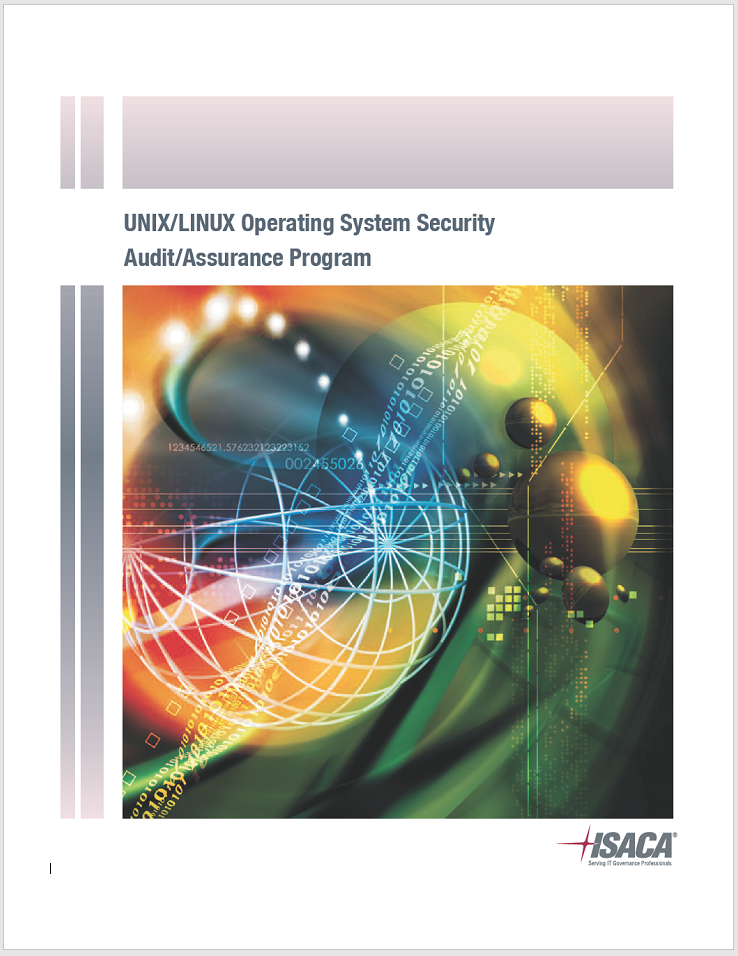 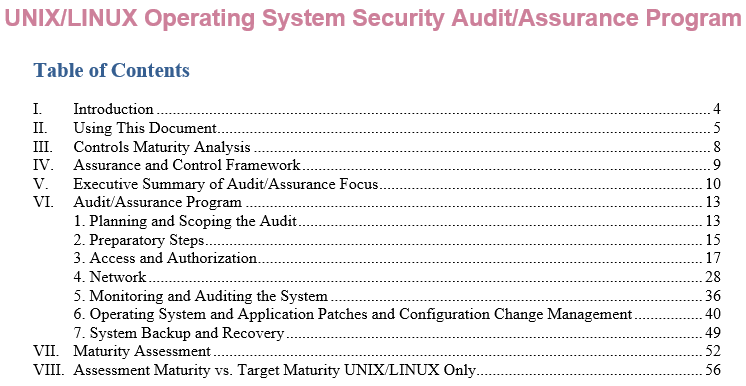 Security Technical Implementation Guides
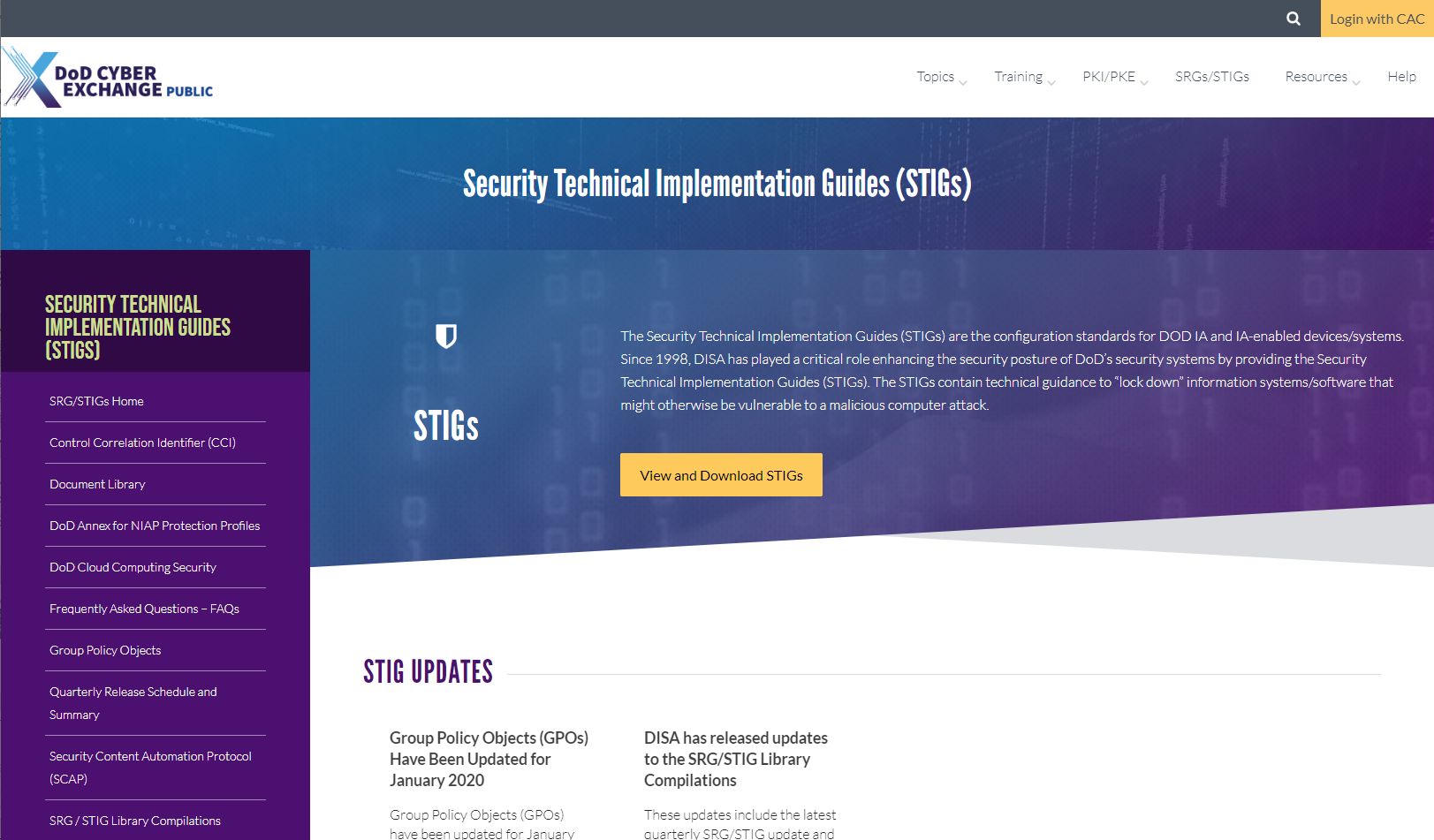 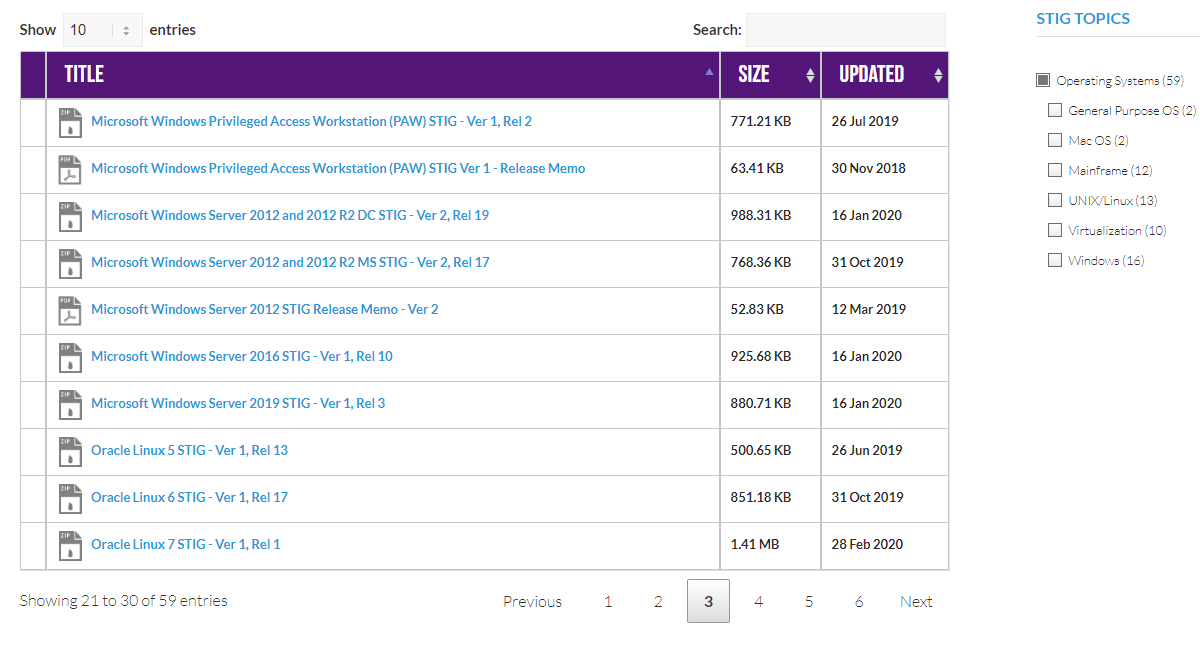 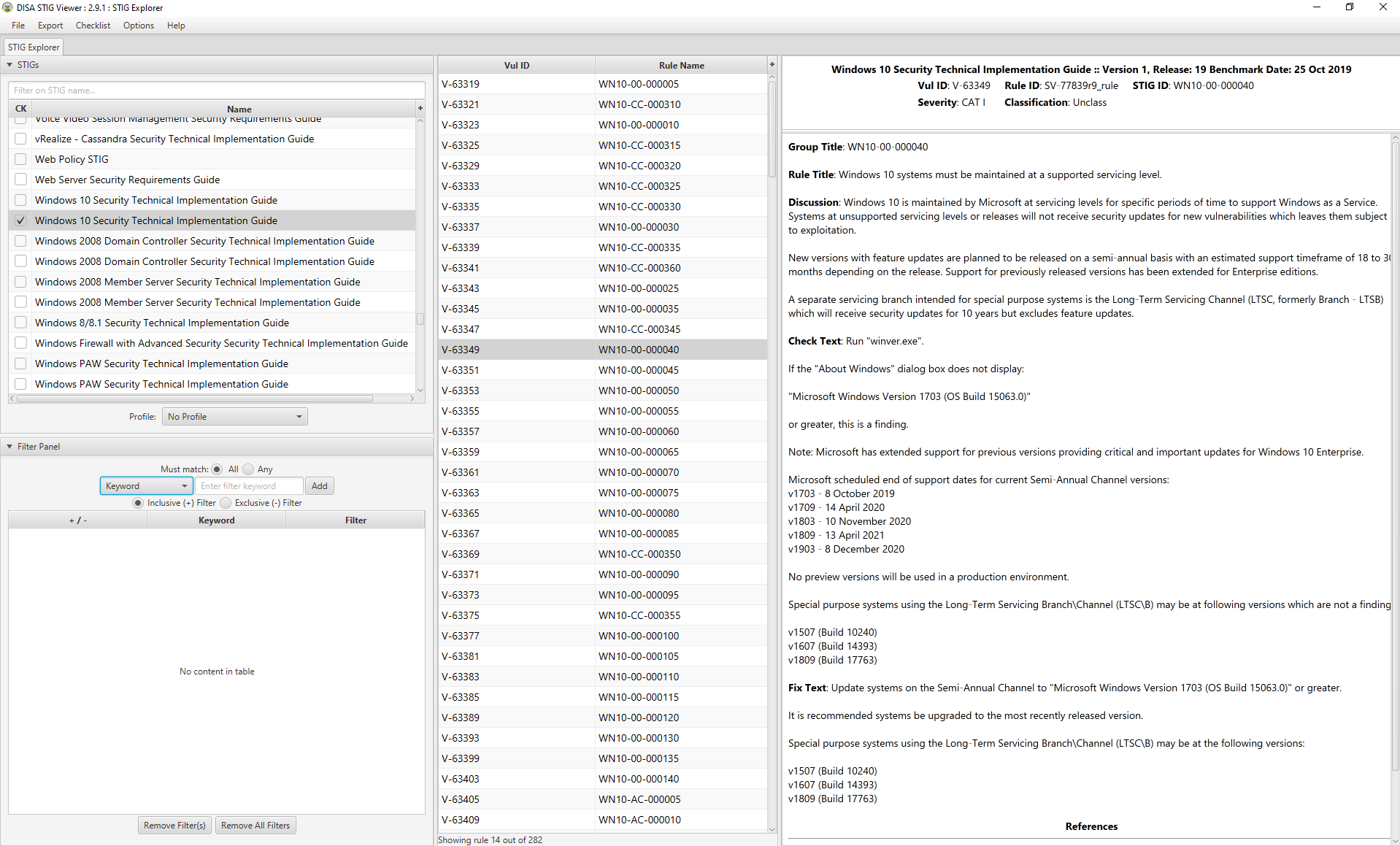 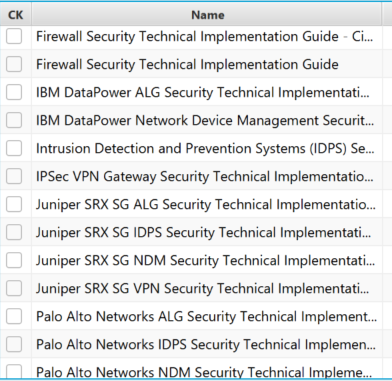 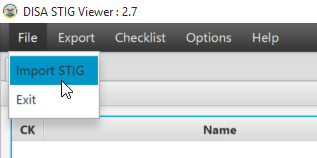 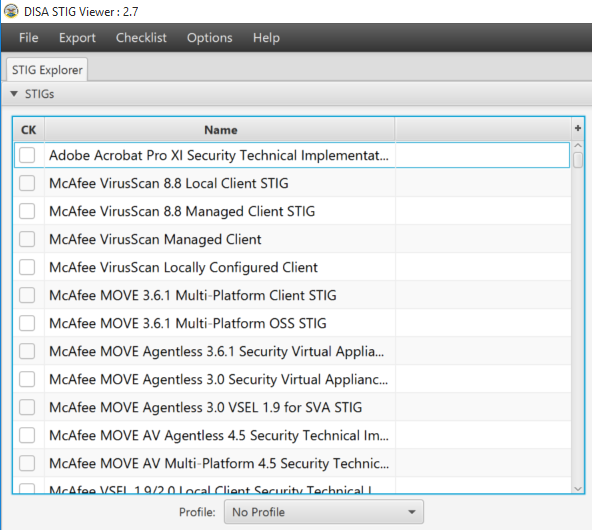 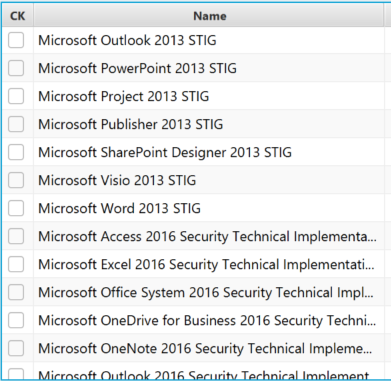 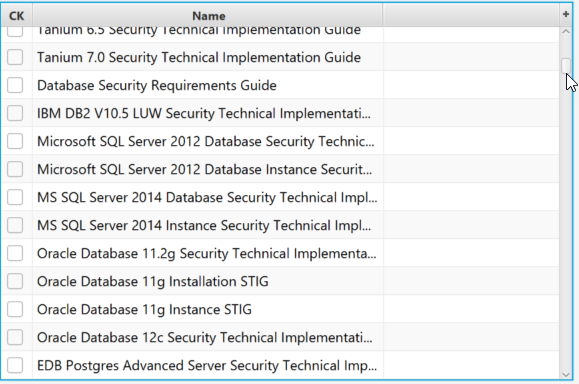 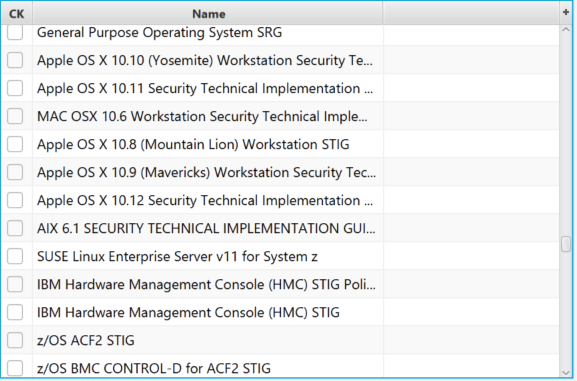 Severity Category Code (CAT) Levels
The risk level associated with the information assurance (IA) security weakness and the urgency for a corrective action to be completed

CAT I Severity Code is assigned to findings that allow primary security protections to be bypassed, allowing immediate access by unauthorized personnel or unauthorized assumption of super-user privileges
CAT I weaknesses must be corrected before an Authorization to Operate (ATO) is granted

CAT II Severity Code is assigned to findings that have a potential to lead to unauthorized system access or activity. 
CAT II findings shall be corrected or satisfactorily mitigated before an Authorization to Operate will be granted.  
A system with a CAT II weakness can be granted an ATO only when there is clear evidence that the CAT II weakness can be corrected or satisfactorily mitigated within 180 days of the accreditation decision.

CAT III Severity Code is assigned to recommendations that will improve IA posture but are not required for an authorization to operate
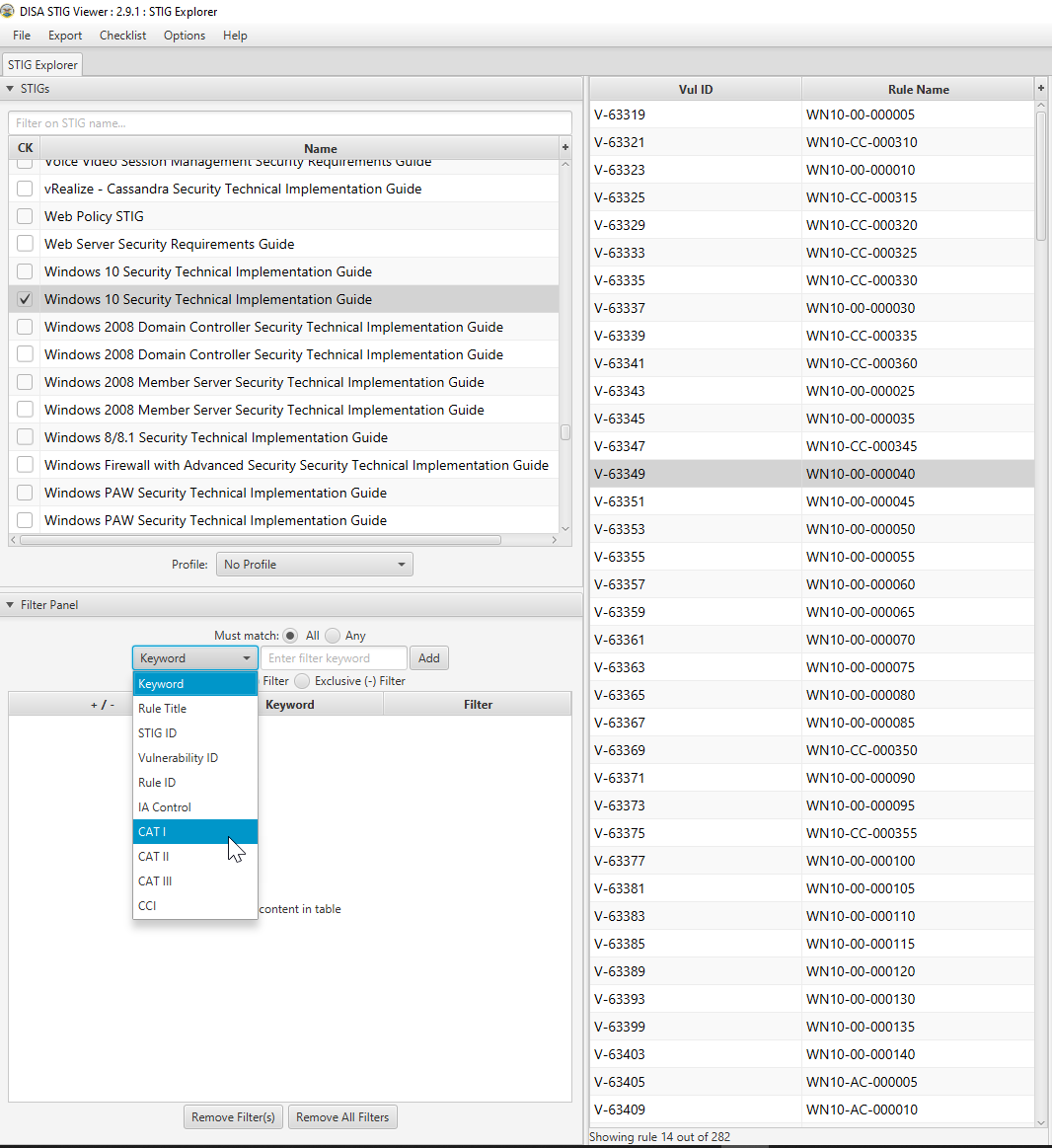 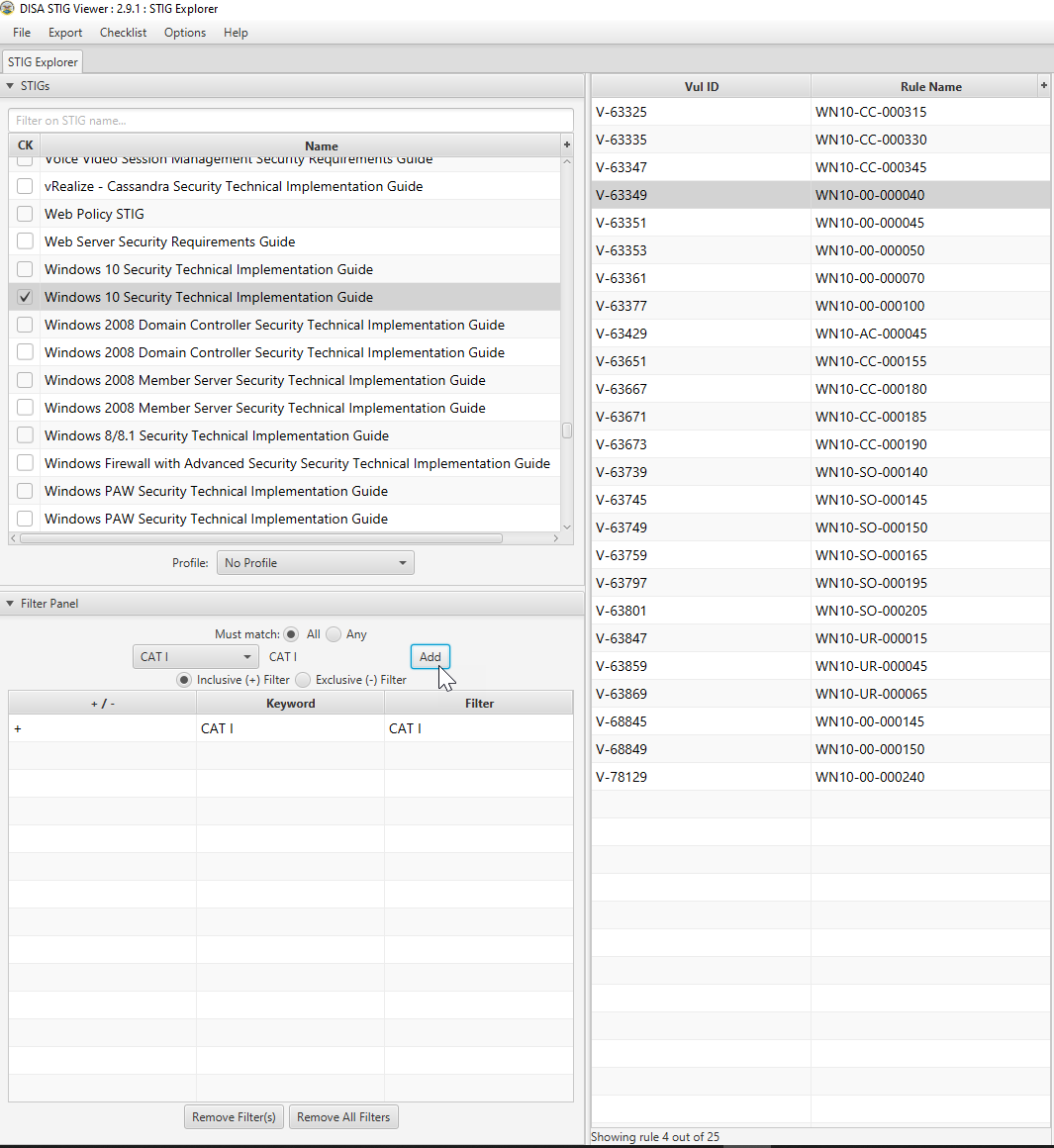 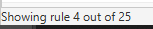 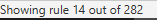 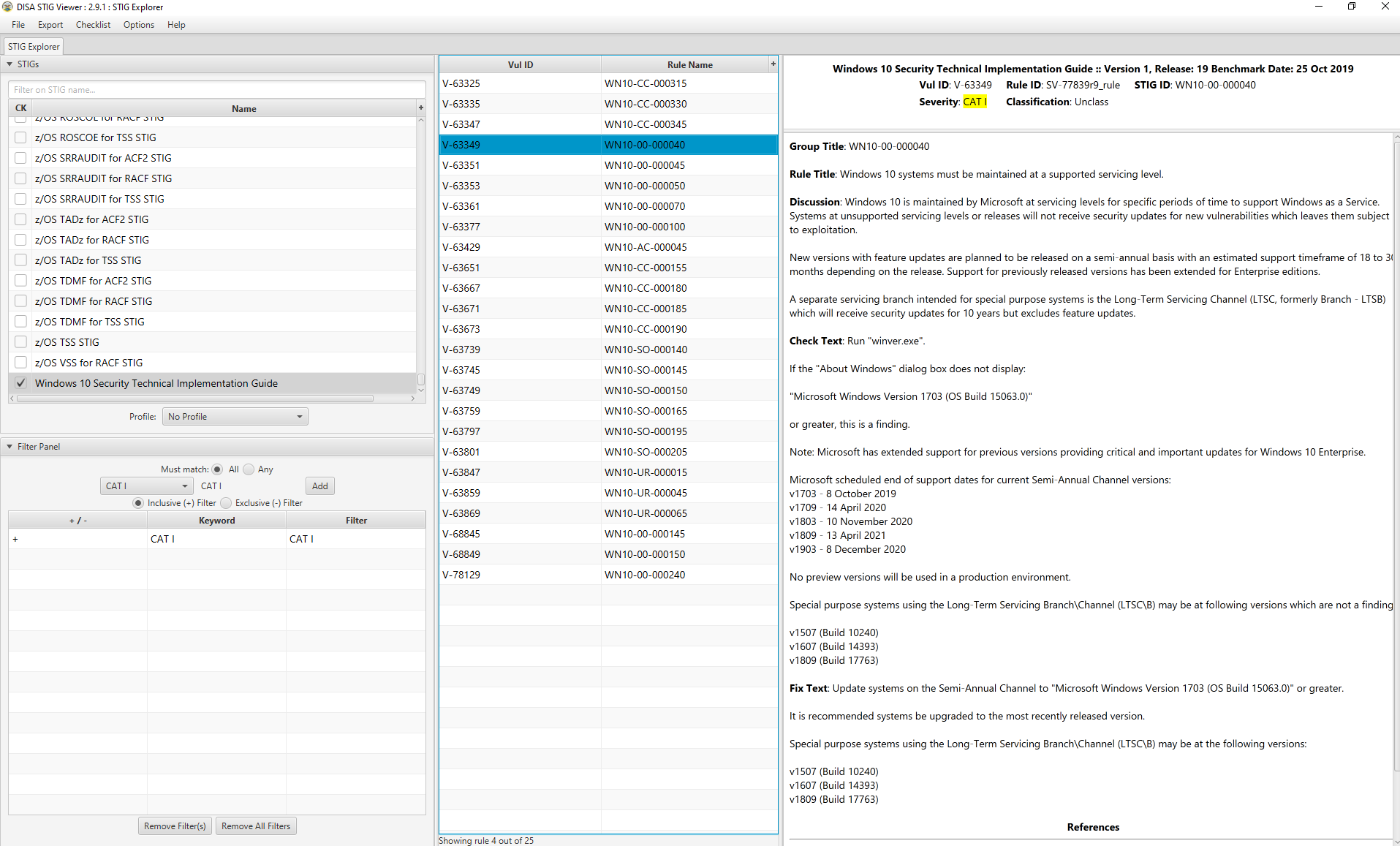 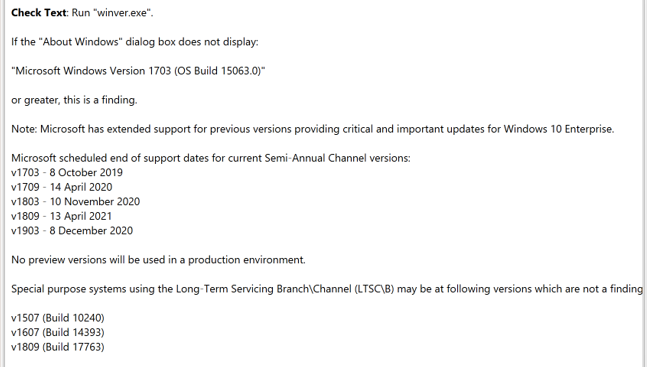 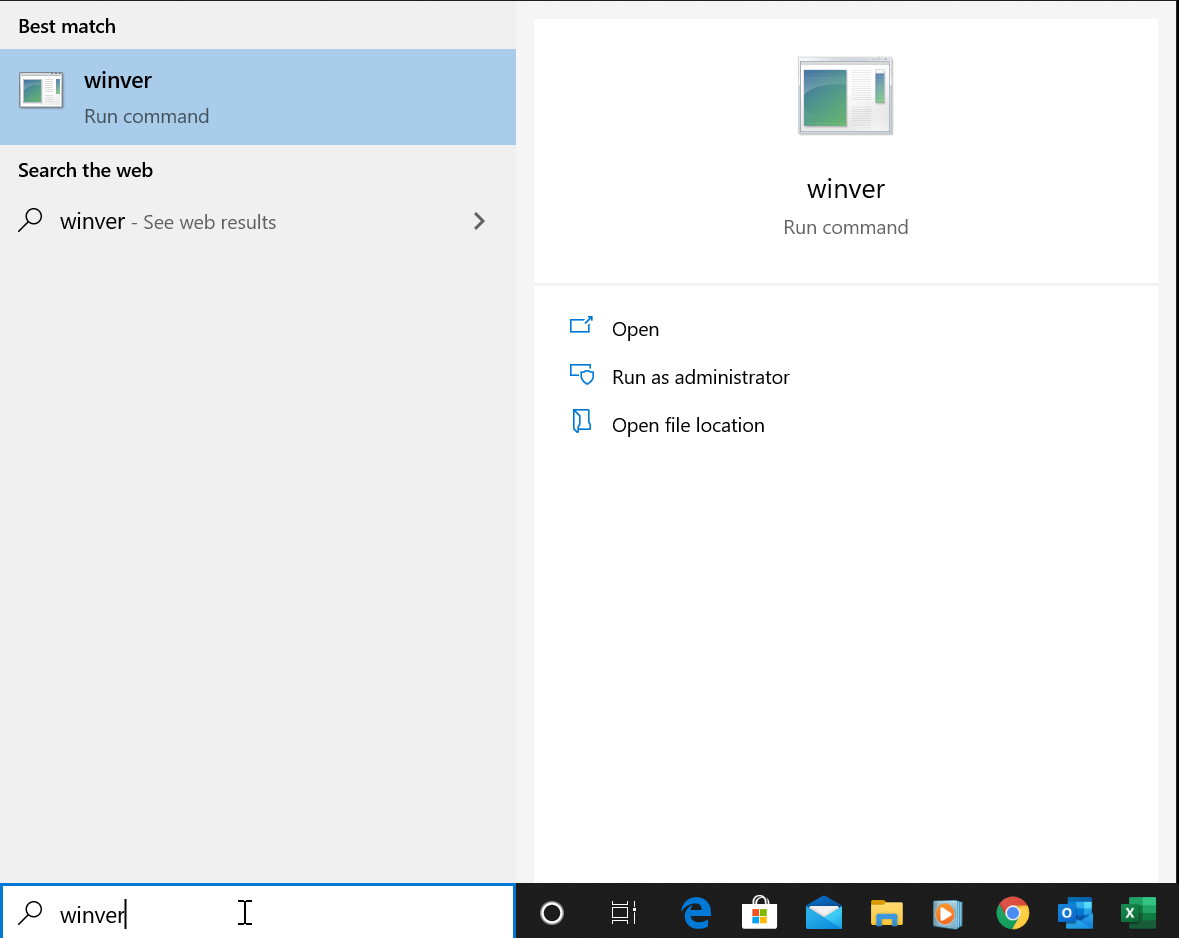 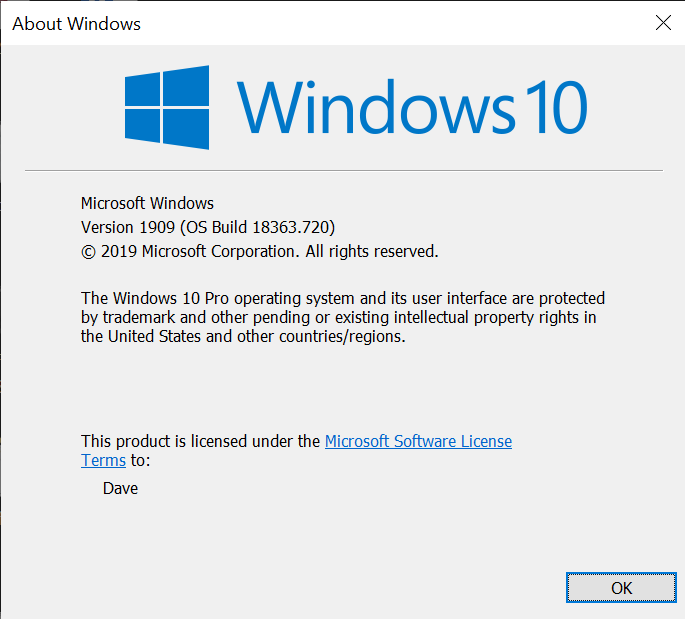 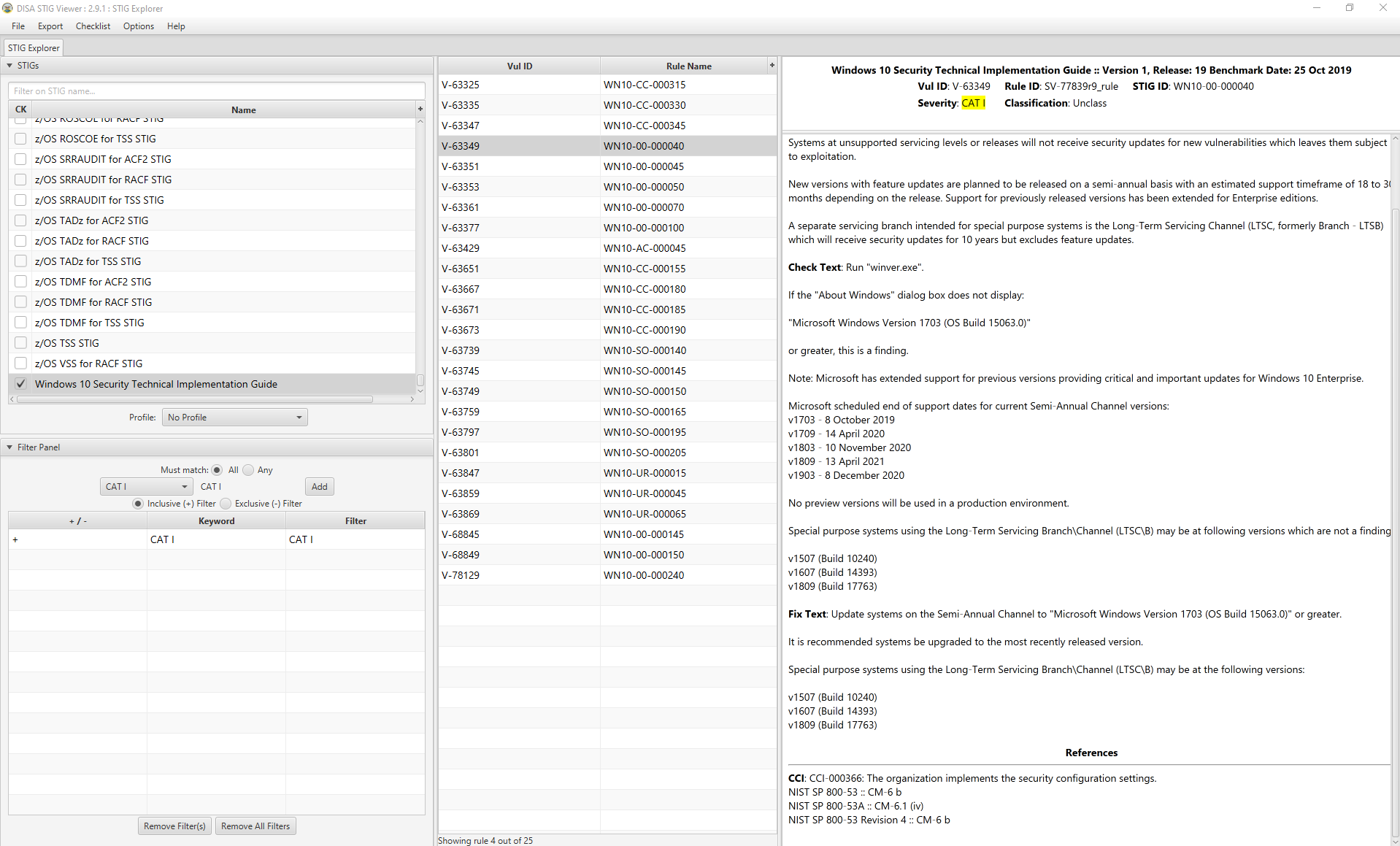 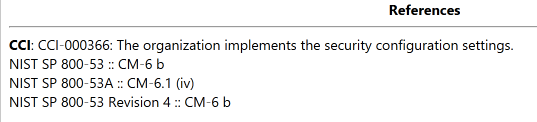 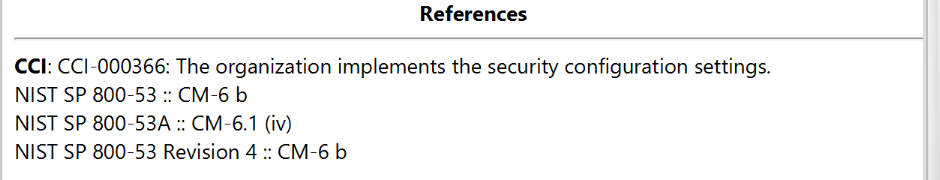 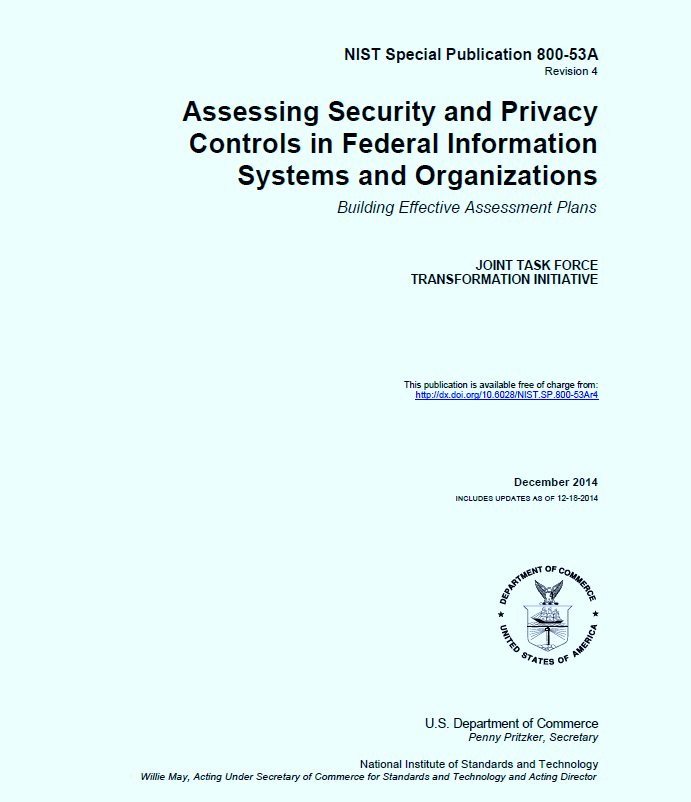 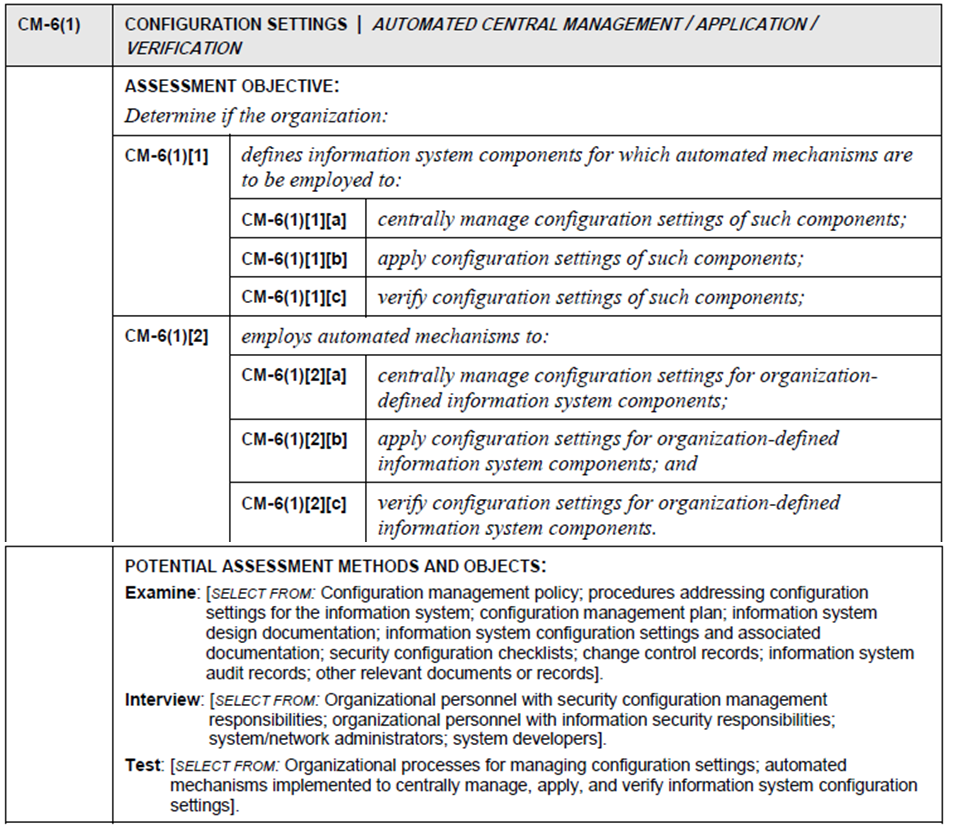 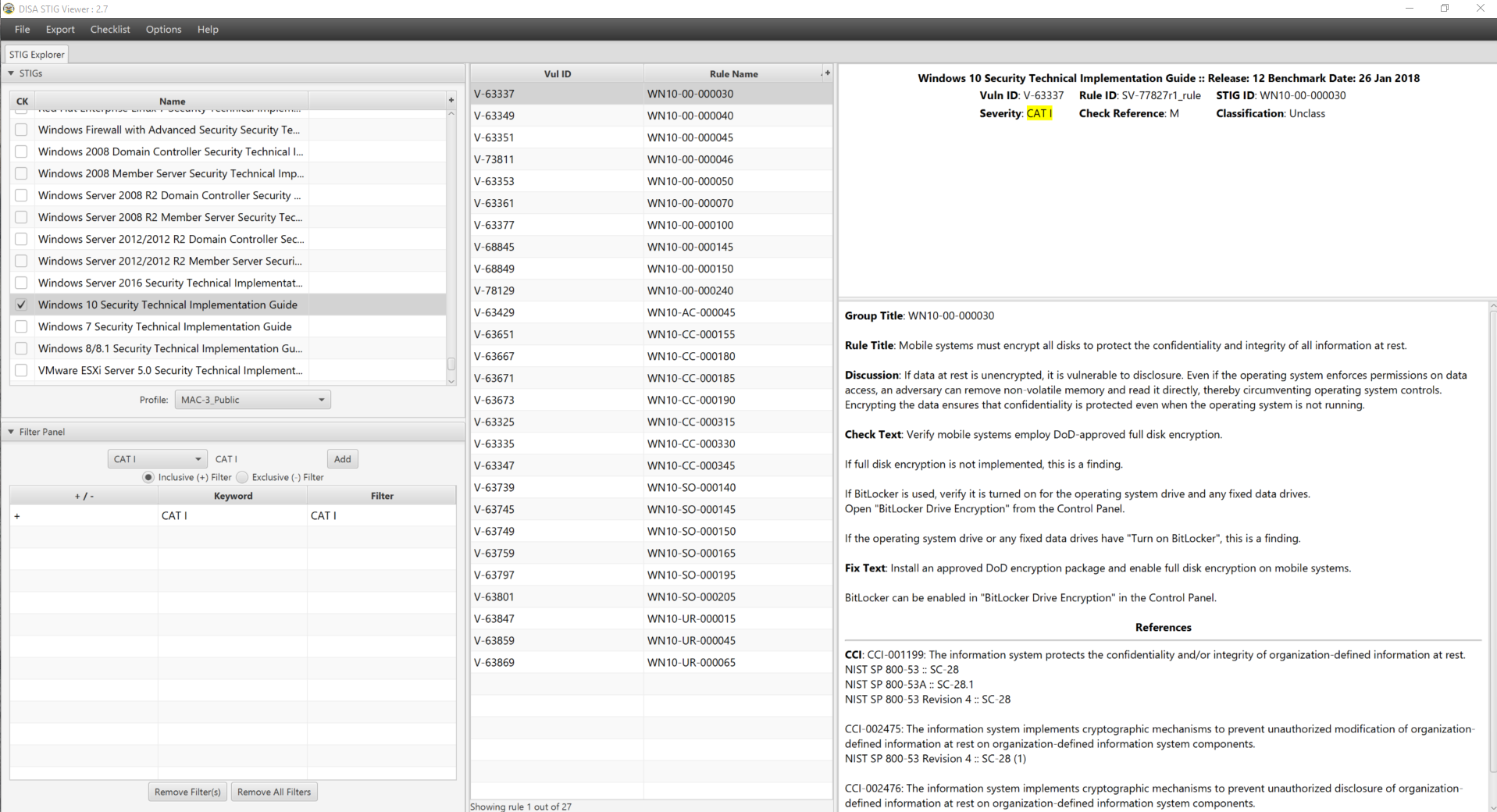 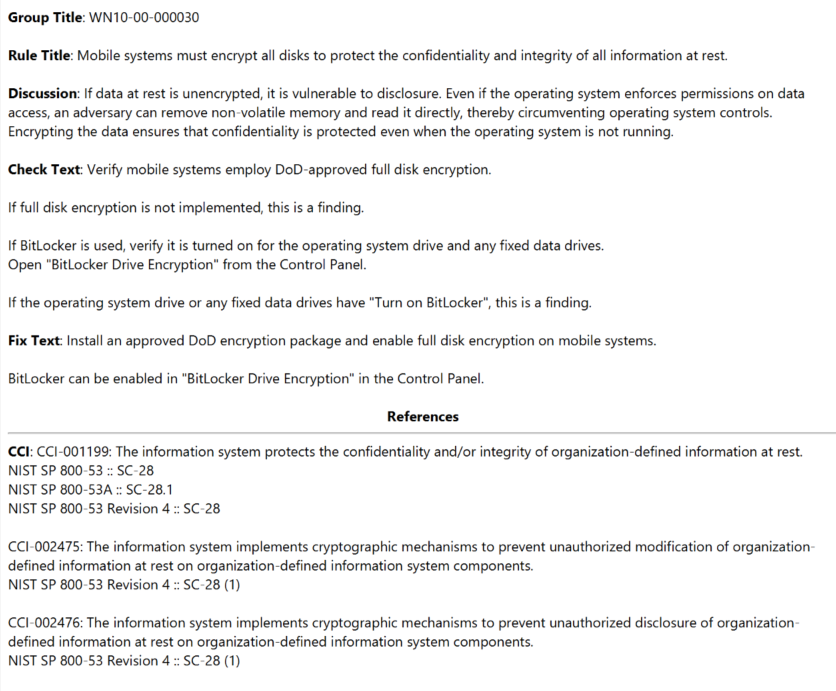 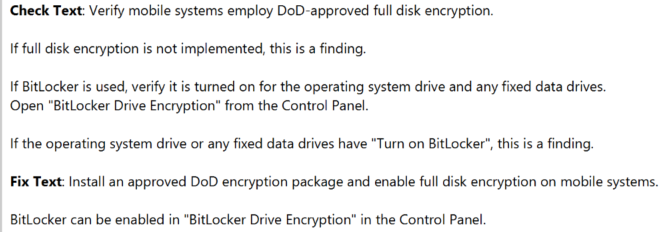 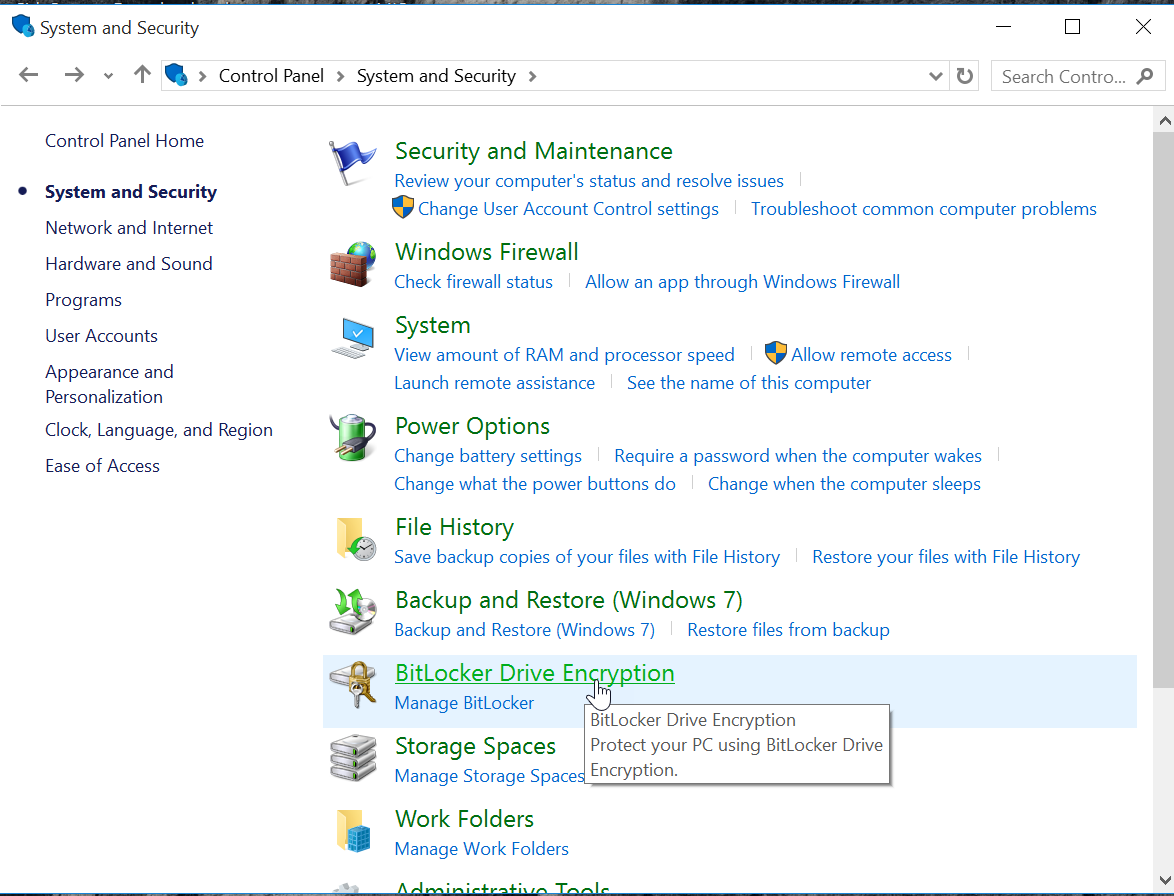 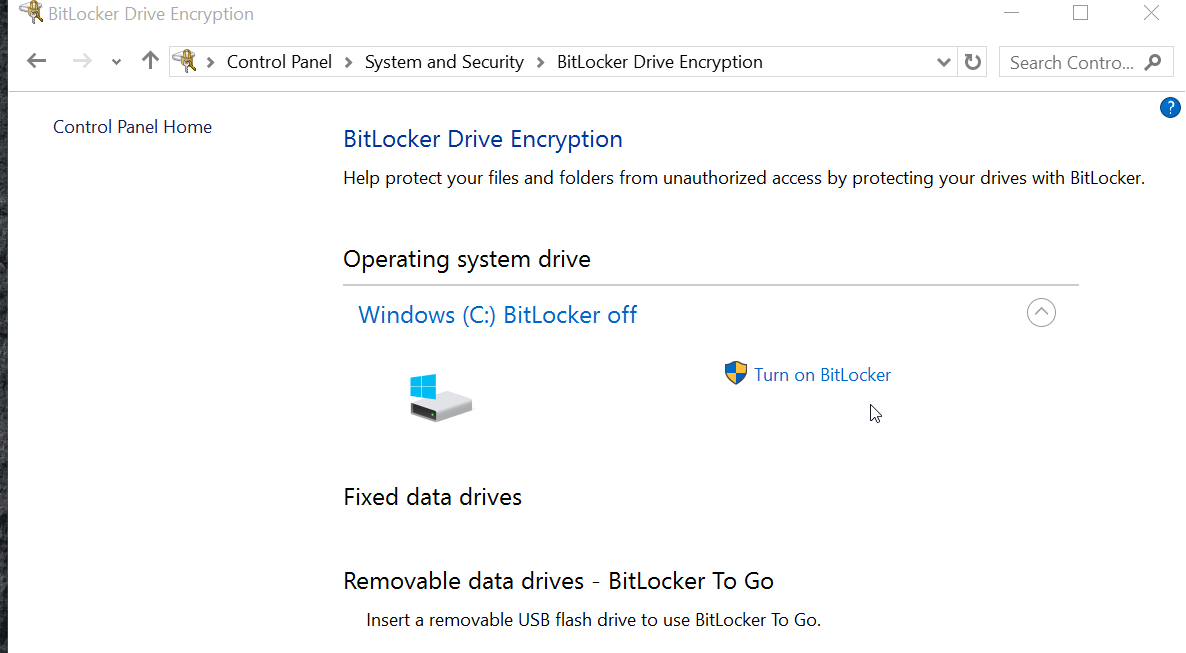 Agenda
Risk Management Framework – A quick review…
Implementing controls – Host hardening…
Security configuration checklist (w/DISA STIG Viewer)
SCAP - Security Content Automation Protocol
System Security Plan’s Section 13
Select 1 control family to fill out for your information system
Team Project - SSP draft development…
SCAP (Security Content Automation Protocol) pronounced “ess-cap”
Purpose: Used for continuously monitoring deployed computer systems and applications for detectable vulnerabilities and assure they incorporate security upgrades to software (“patches”) and deploy updates to configurations 
SCAP based on a number of open standards, widely used to enumerate software flaws and configuration issues related to security

The National Vulnerability Database (NVD) is the U.S. government content repository for SCAP
Vendors can get their computer system configuration scanner product validated against SCAP, demonstrating that it will interoperate with other scanners and express the scan results in a standardized way
Validated tools for automating collection of assessment objects used in Examine, Inspect and Test activities
https://en.wikipedia.org/wiki/Security_Content_Automation_Protocol
Examine: SCAP (Security Content Automation Protocol) validated tools may be used to automate collection of assessment objects
Common SCAP uses
Security configuration verification
Compare settings in a checklist to a system’s actual configuration
Verify configuration before deployment, audit/assess/monitor operational systems
Map individual settings to high-level requirements (requirements traceability)
Verifying patch installation and identifying missing patches

Check systems for signs of compromise
Known characteristics of attacks, such as altered files or the presence of a malicious service
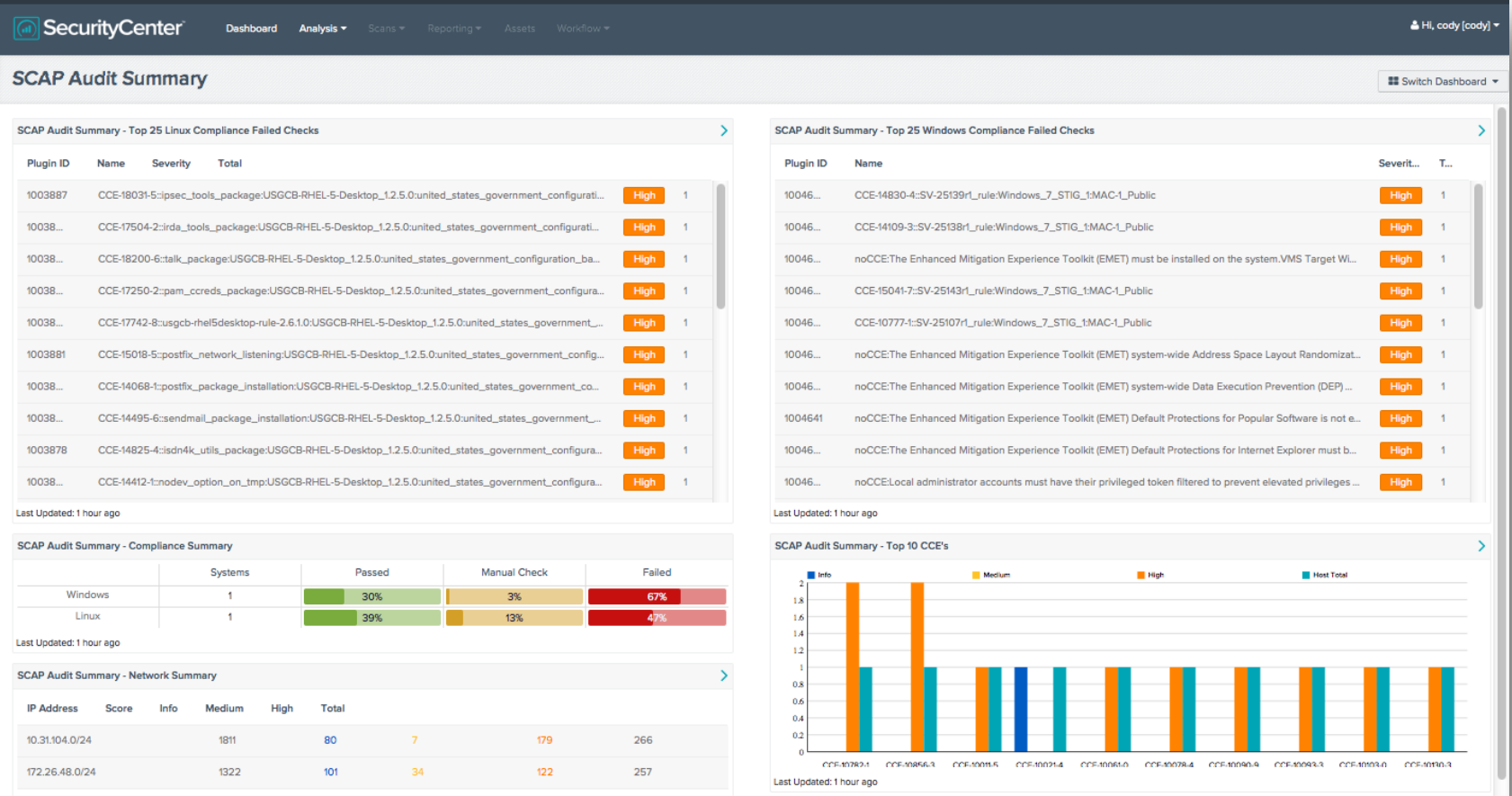 SCAP Compliance Scan Results
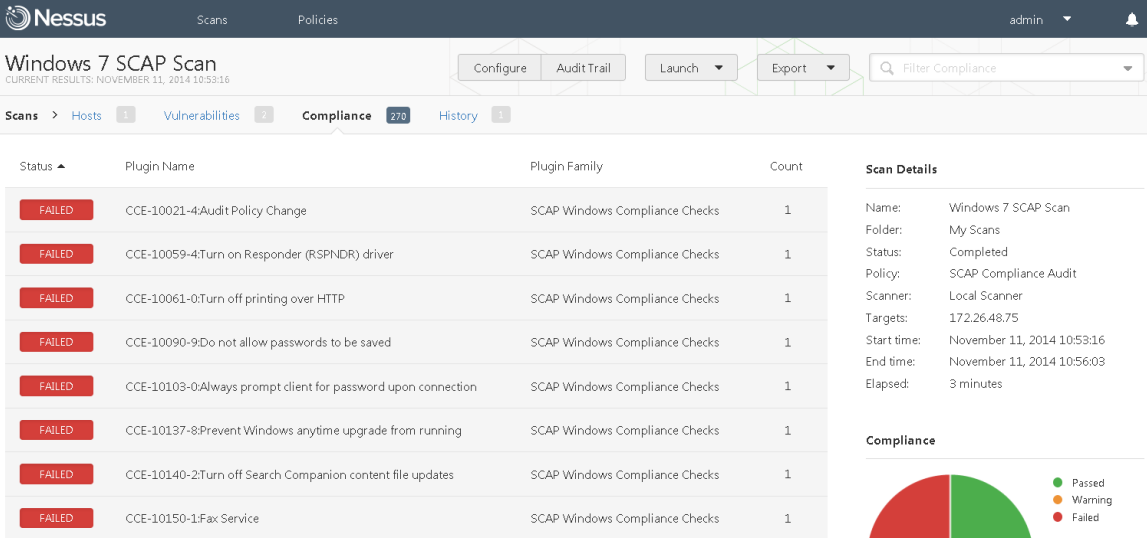 SCAP: Individual compliance check result for scanned host
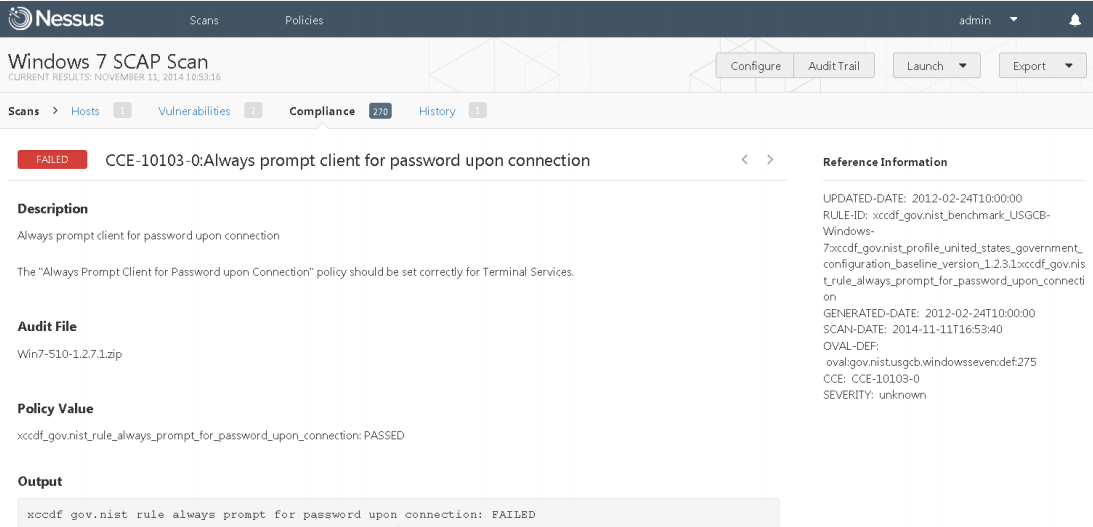 SCAP (Security Content Automation Protocol) validated tools may be used to automate collection of assessment objects
National Vulnerability Database (NVD): https://nvd.nist.gov/
NVD SCAP Download: http://nvd.nist.gov/download.cfm
National Checklist Program (NCP): http://web.nvd.nist.gov/view/ncp/repository
NIST SP 800-117, Guide to Adopting and Using SCAP
NIST SP 800-126r2, The Technical Specification for SCAP
NIST SP 800-70r2, National Checklist Program for IT Products
More documentation and tools: https://scap.nist.gov/revision/1.0/index.html
+
DISA STIG Tool
SCAP Tool
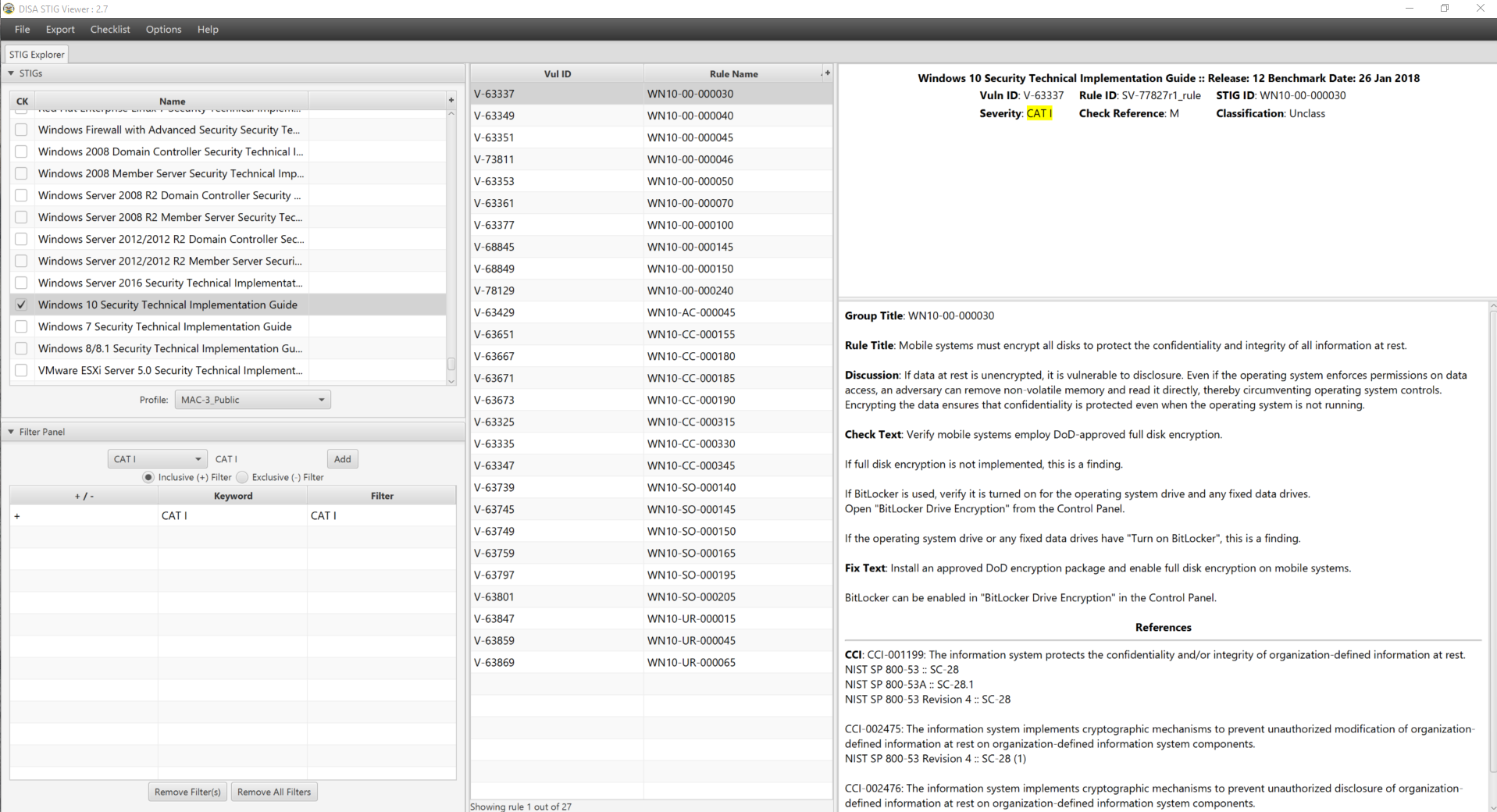 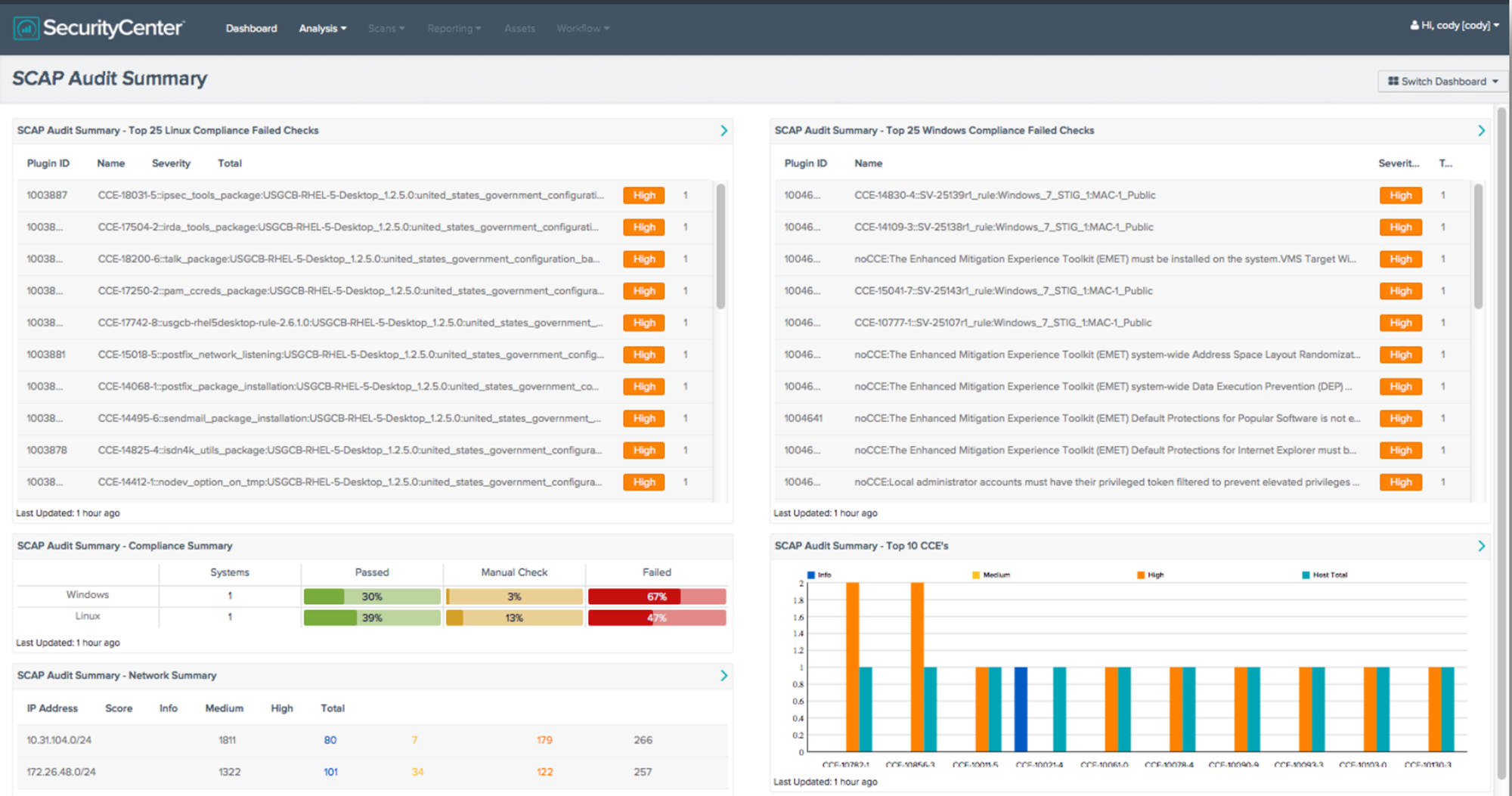 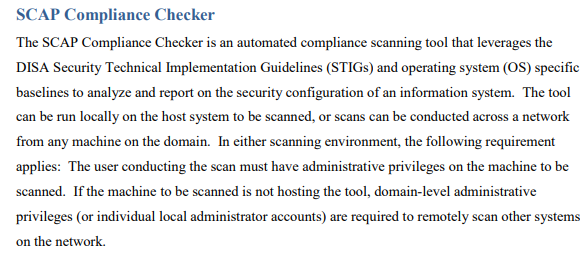 Agenda
Risk Management Framework – A quick review…
Implementing controls – Host hardening…
Security configuration checklist (w/DISA STIG Viewer)
SCAP - Security Content Automation Protocol
System Security Plan’s Section 13
Select 1 technical control family or CM control family to fill out for your information system’s SSP
Team Project - SSP draft development questions & answers…
SSP’s Technical Controls: Section 13
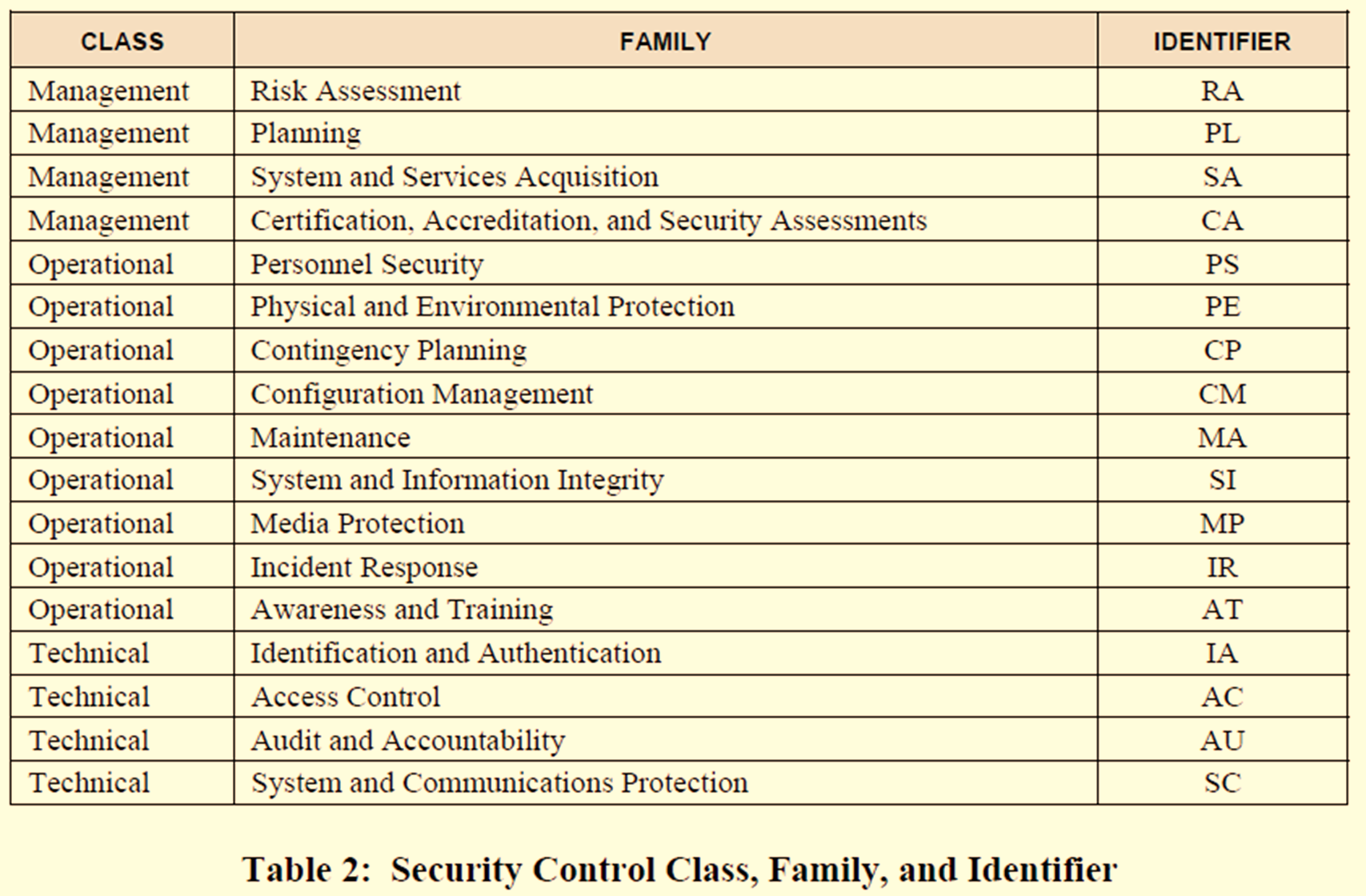 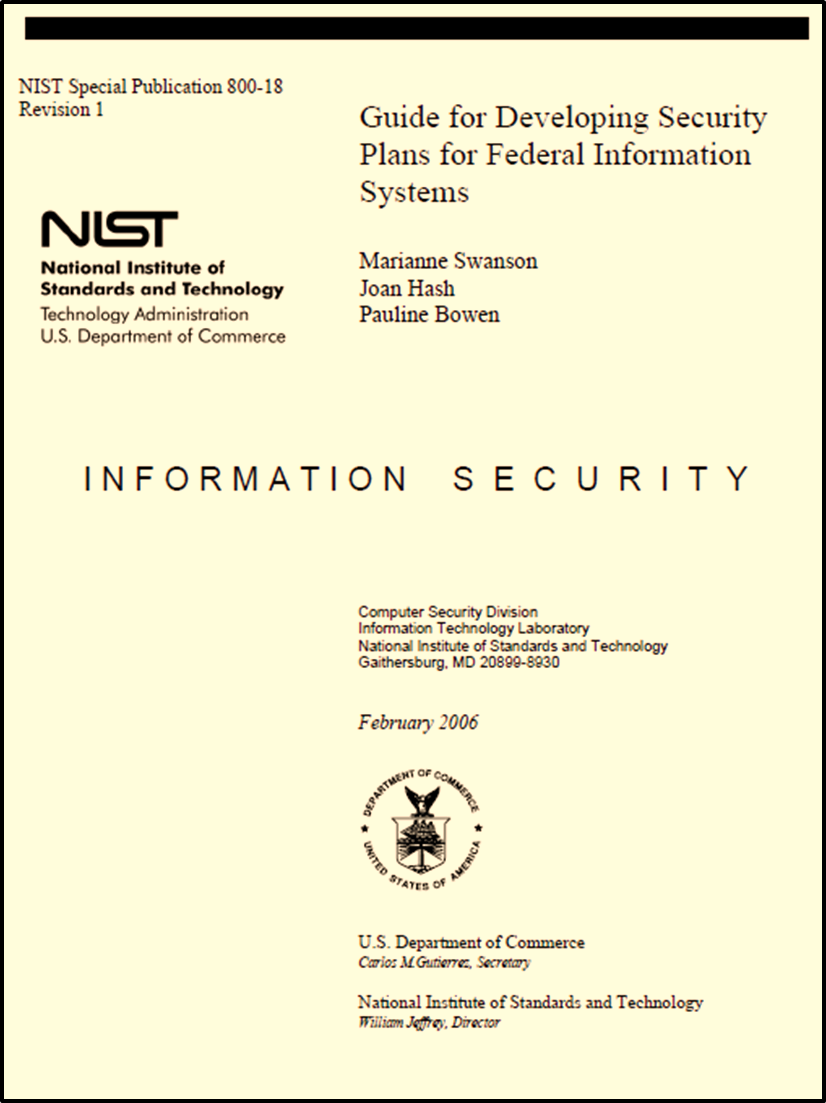 SSP – Table of Contents
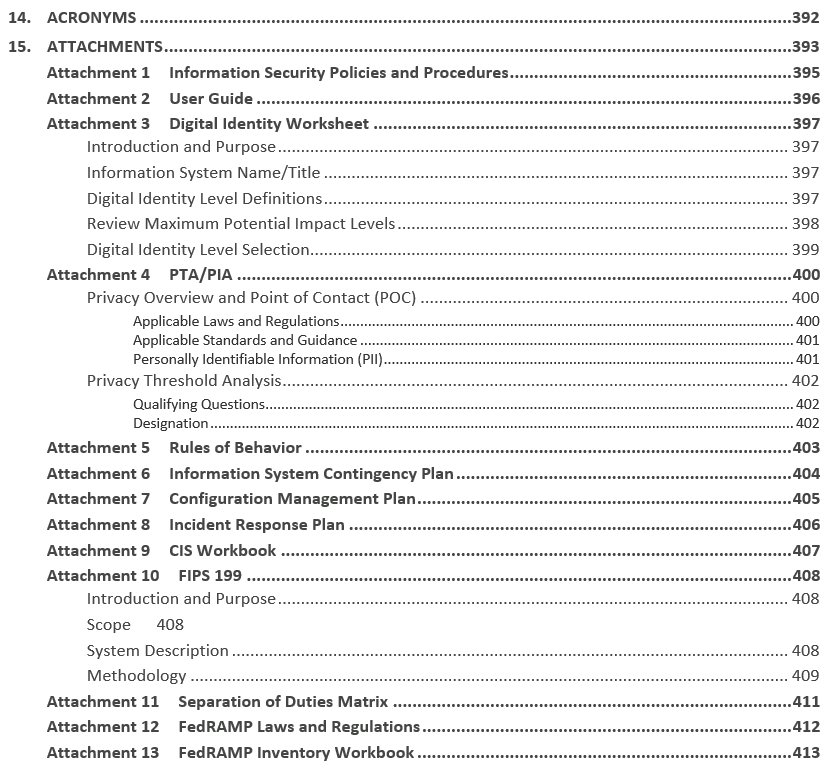 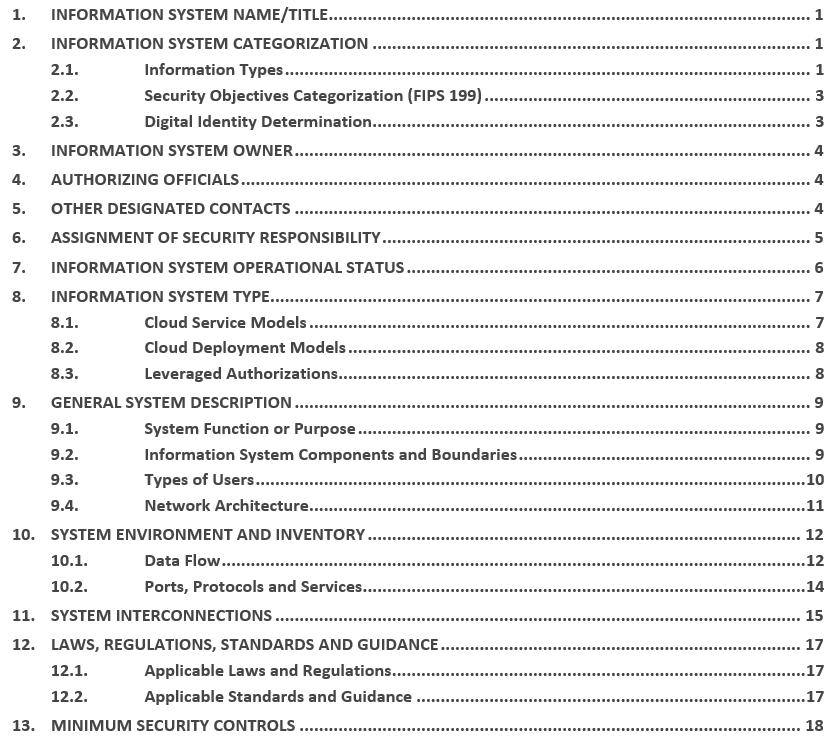 Technical Controls
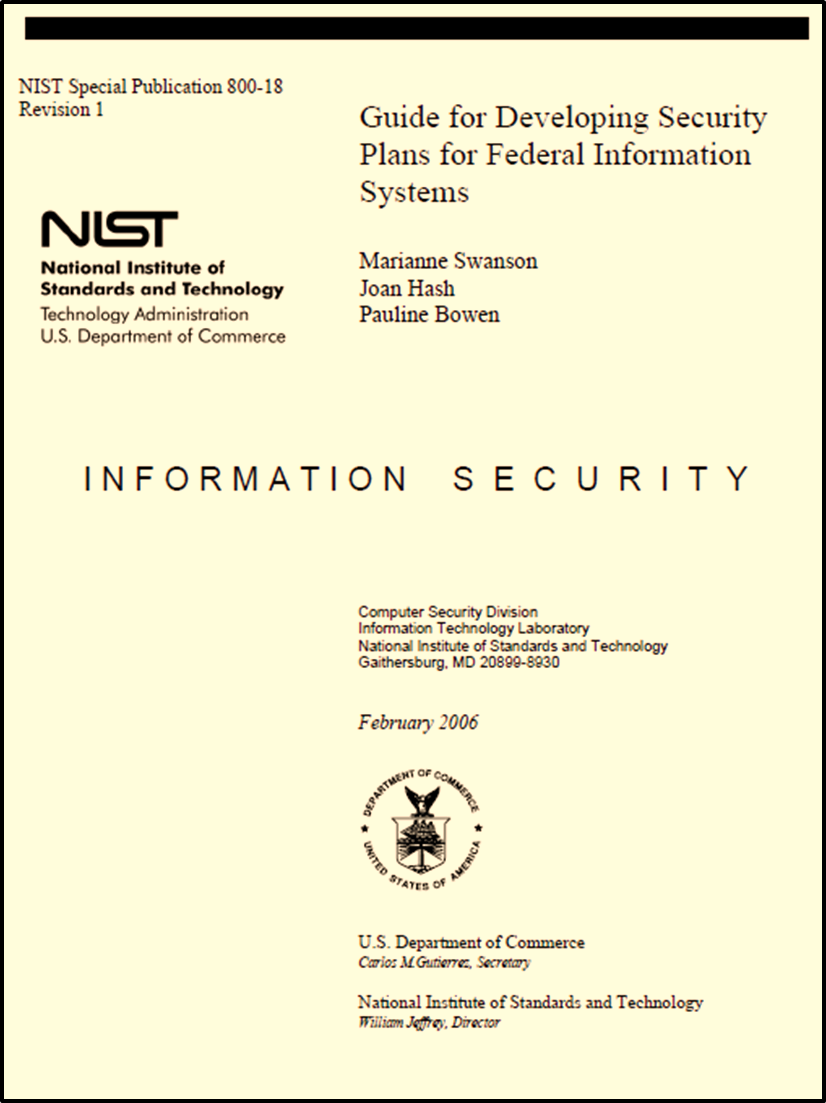 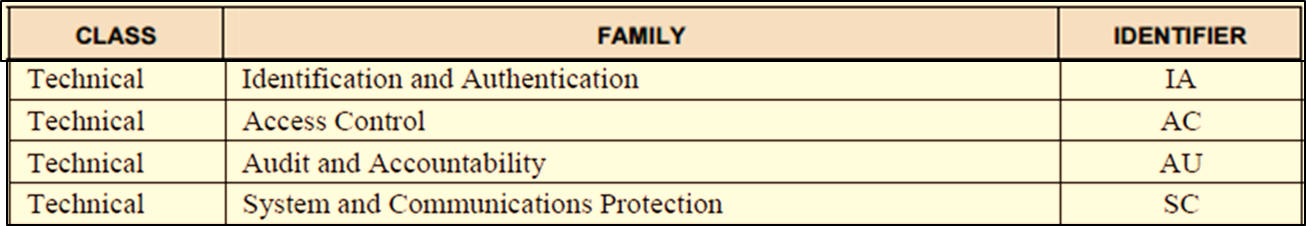 Identification and Authentication (IA)
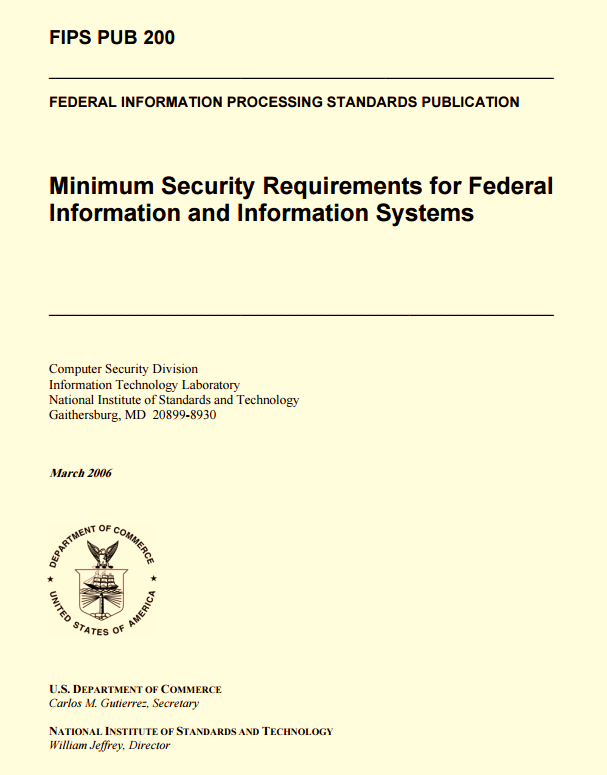 Organizations must identify information system users, processes acting on behalf of users, or devices and authenticate (or verify) the identities of those users, processes, or devices, as a prerequisite to allowing access to organizational information systems.
Identification and Authentication (IA)
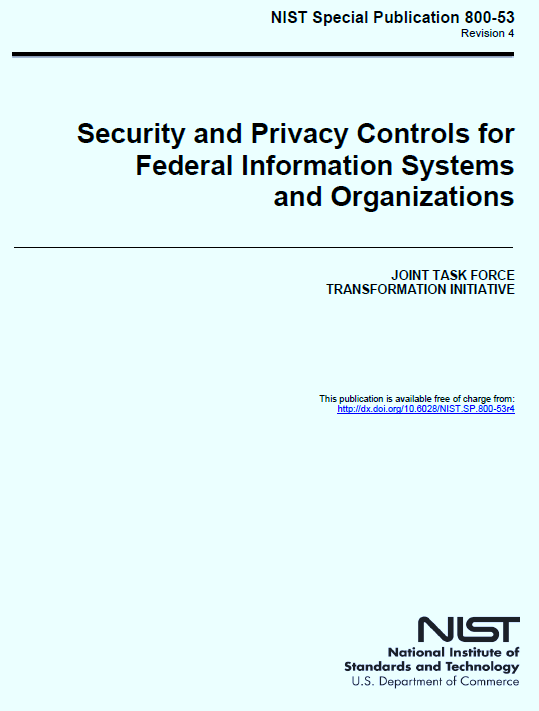 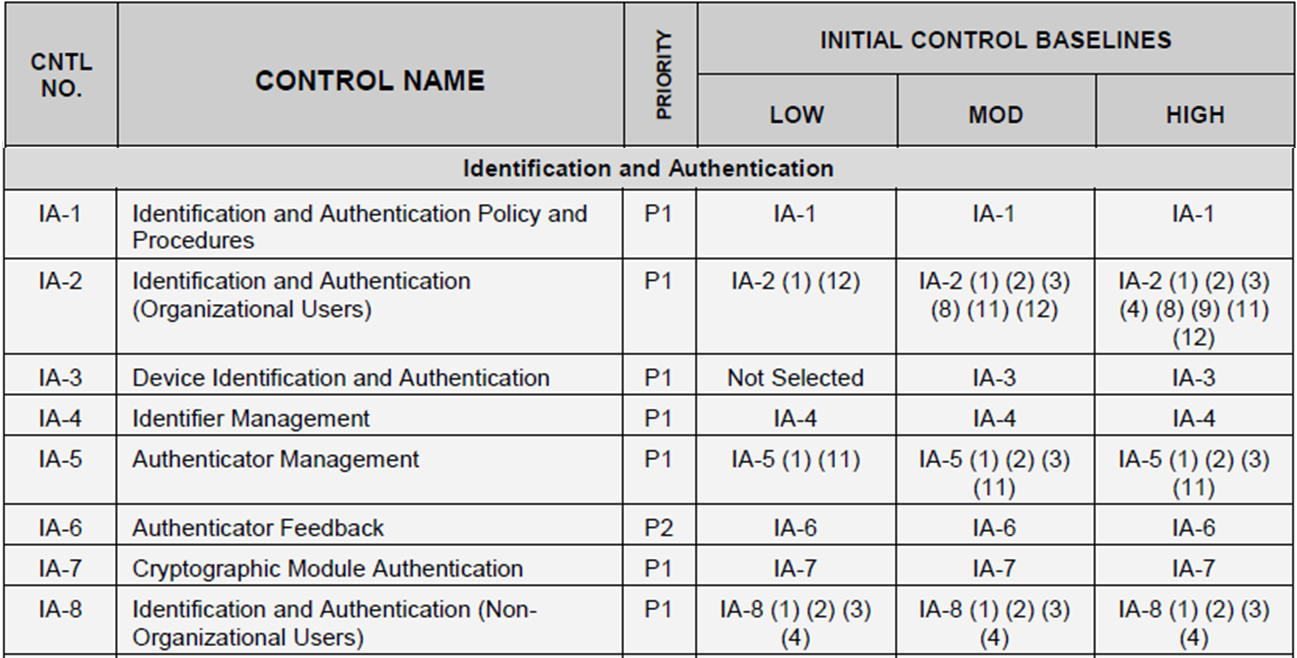 IA-1 Identification and Authentication Policy and Procedures
Control: The organization: 
Develops, documents, and disseminates to [Assignment: organization-defined personnel or roles]: 
An identification and authentication policy that addresses purpose, scope, roles, responsibilities, management commitment, coordination among organizational entities, and compliance; and 
Procedures to facilitate the implementation of the identification and authentication policy and associated identification and authentication controls; and 
Reviews and updates the current: 
Identification and authentication policy [Assignment: organization-defined frequency]; and 
Identification and authentication procedures [Assignment: organization-defined frequency].
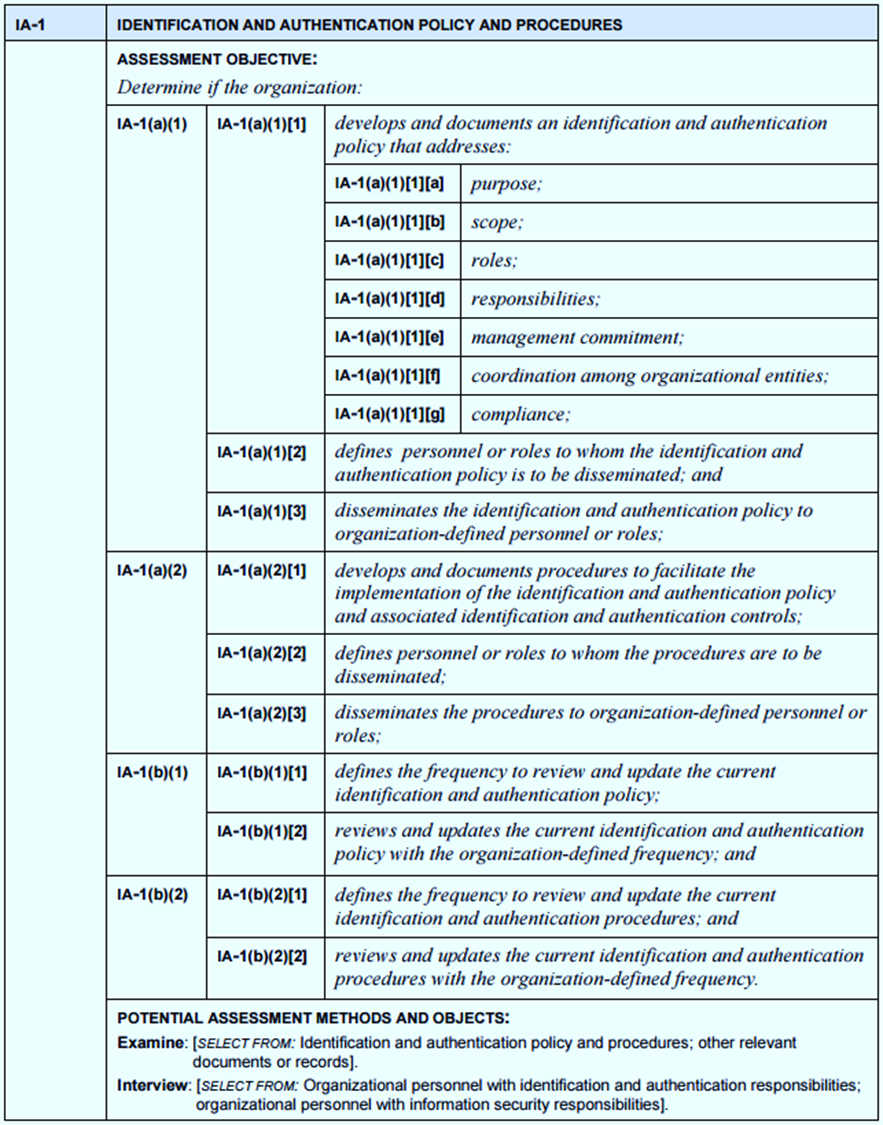 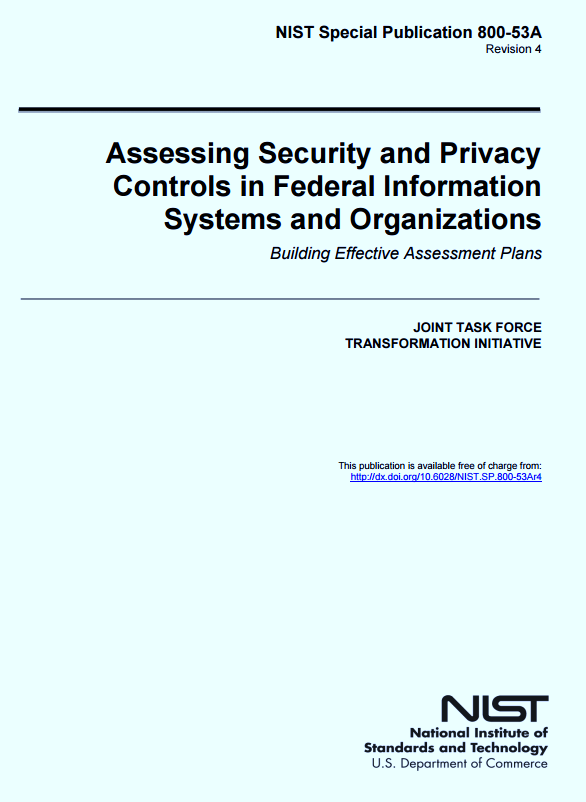 IA-1 Identification and Authentication Policy and Procedures
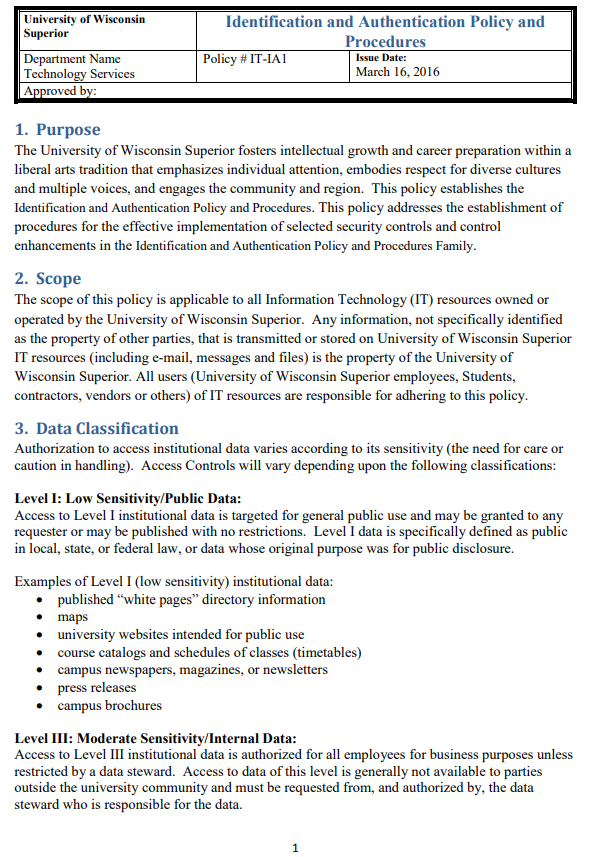 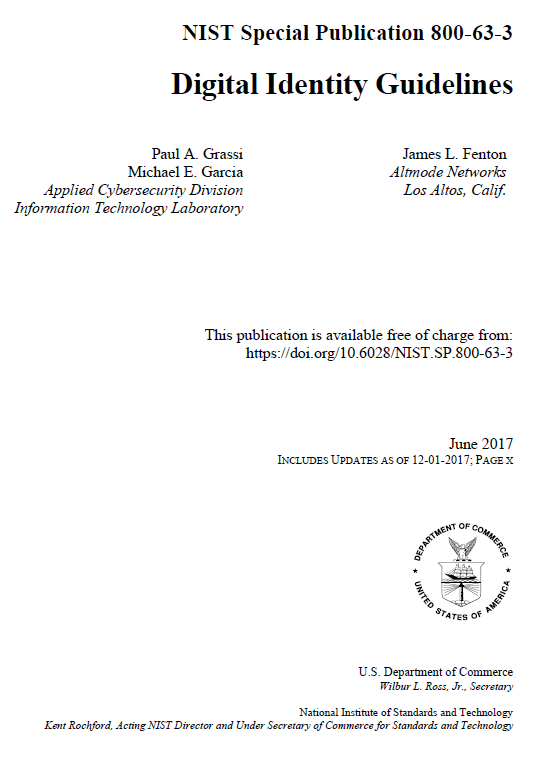 Identification and Authentication (IA)
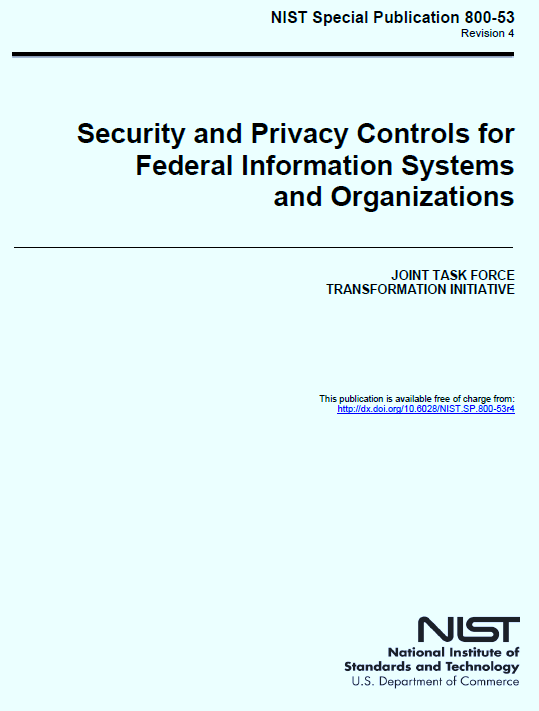 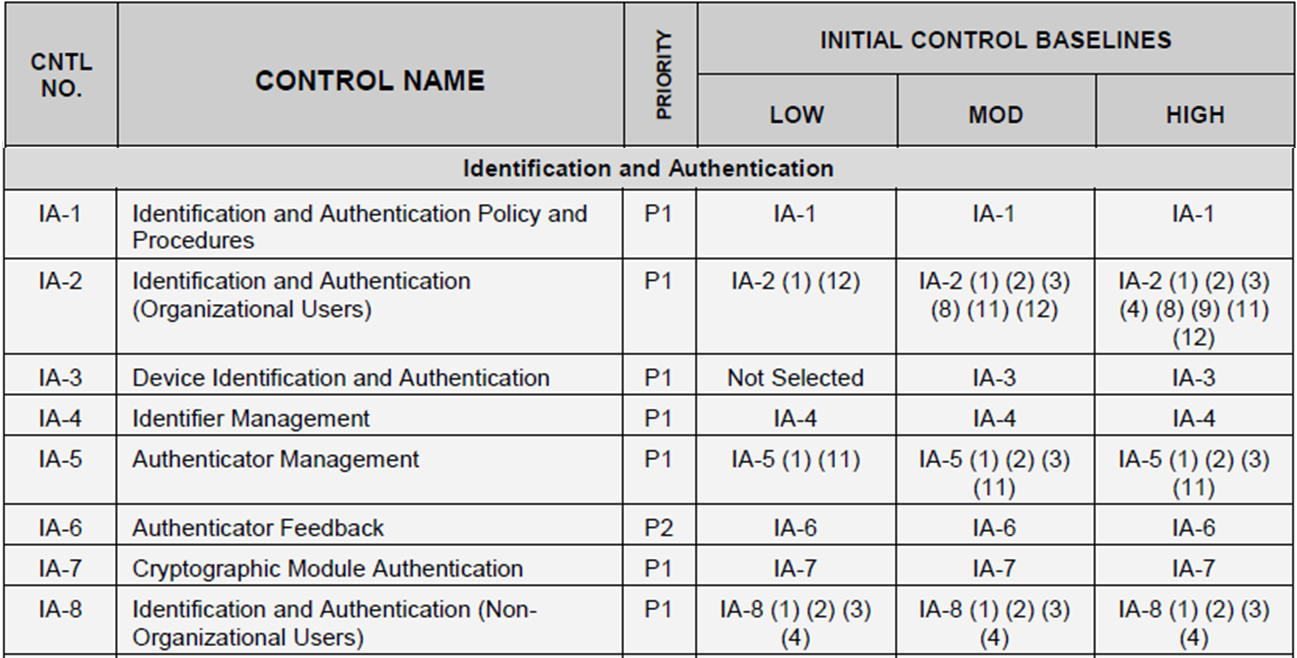 A-2 is a common control to all baselines
IA-2 Identification and Authentication (Organizational Users)
Control: The information system uniquely identifies and authenticates organizational users (or processes acting on behalf of organizational users)
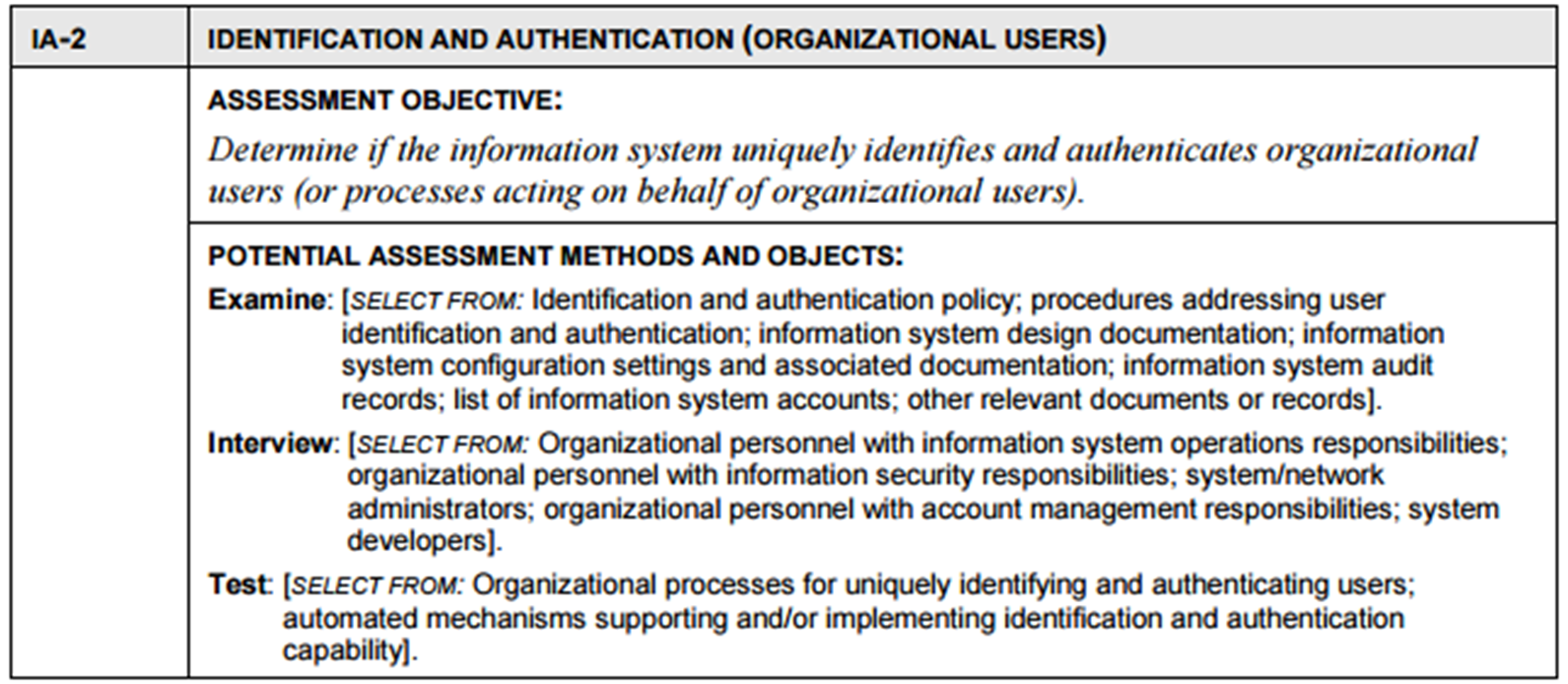 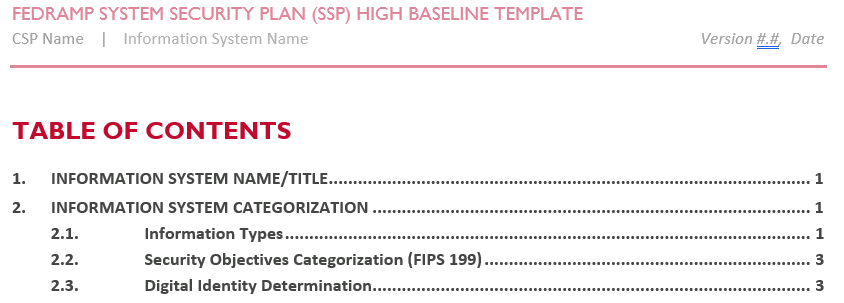 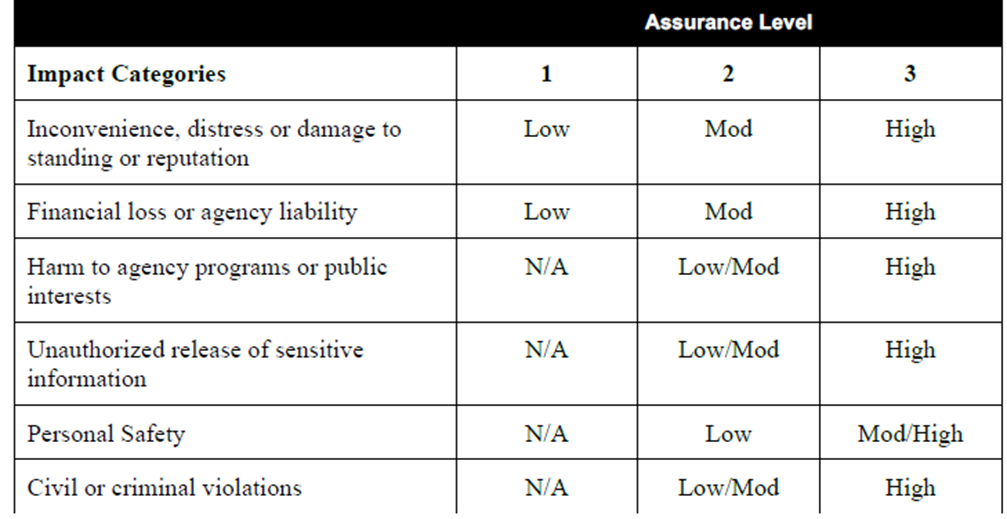 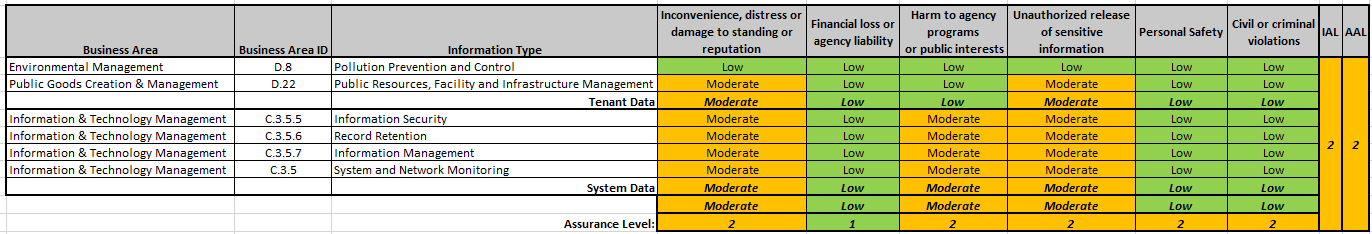 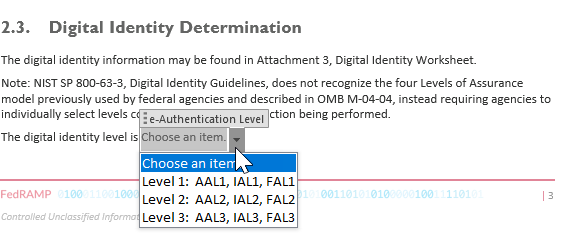 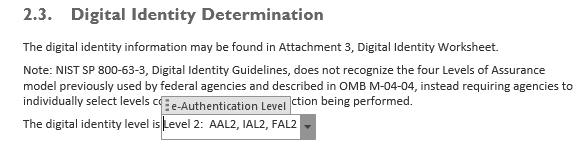 IA-2 Identification and Authentication
Control Enhancement:
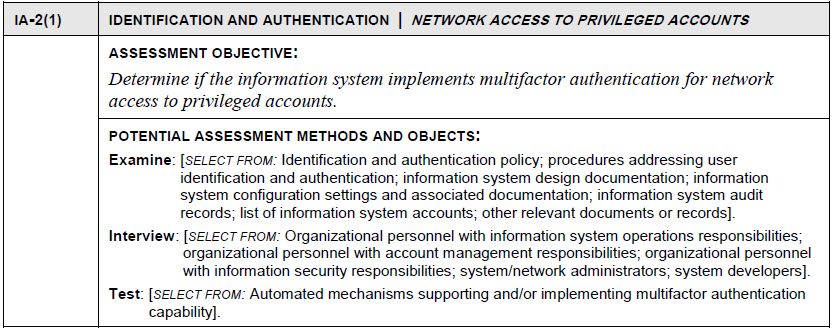 Authenticator Assurance
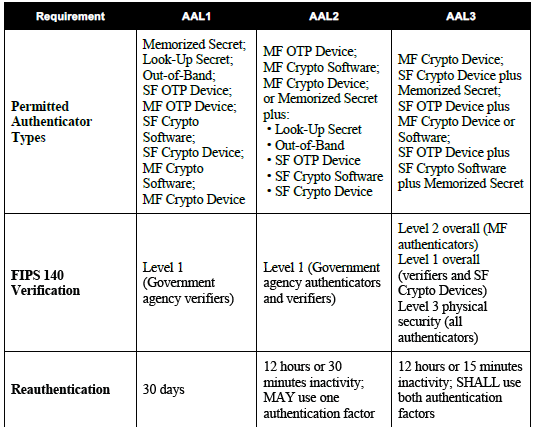 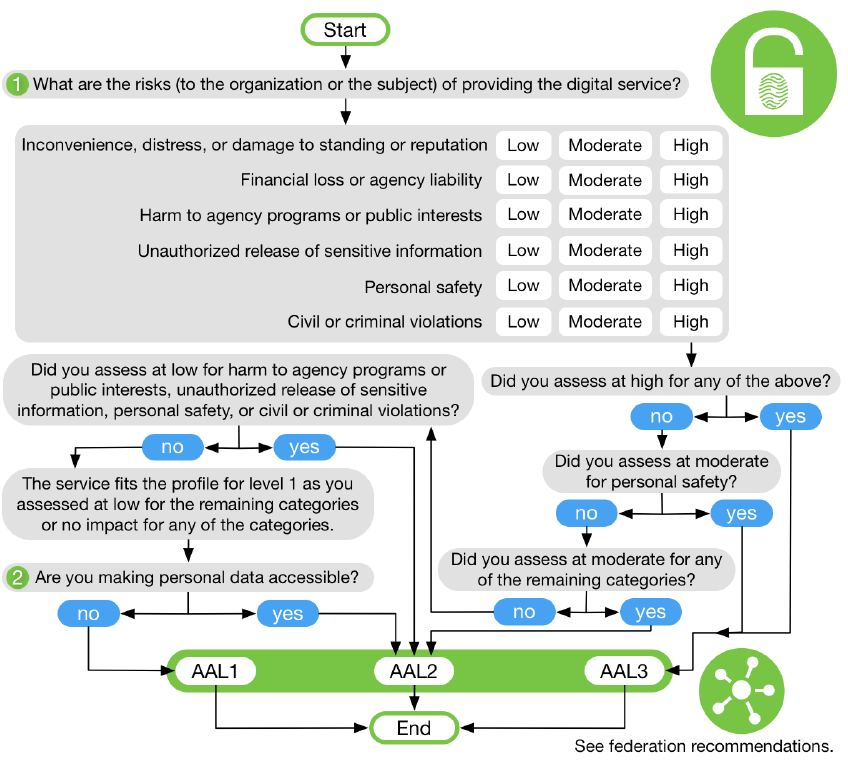 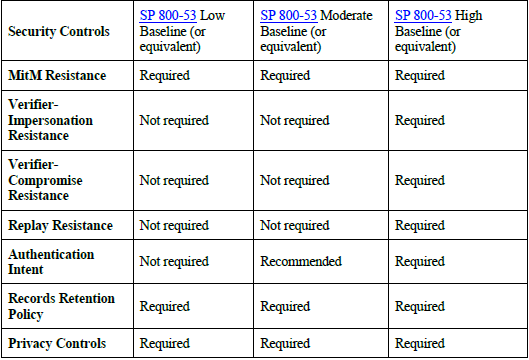 AAL1 : = 1 Factor
AAL2 : = 2 Factors
AAL3 : = 2 Factors: Hardware-based authenticator and an authenticator that provides verifier impersonation resistance
AAL = Authenticator Assurance Level
Agenda
NIST Risk Management Framework – A quick review…
Implementing controls – Host hardening…
Security configuration checklist (w/DISA STIG Viewer)
NIST 800-53Ar4 – How Controls are Assessed
SCAP - Security Content Automation Protocol
FedRAMP System Security Plan’s Section 13 – A controls deep dive
Identity and Authentication – controls assessment questions 
Team Project - SSP drafts…
SSP – Table of Contents
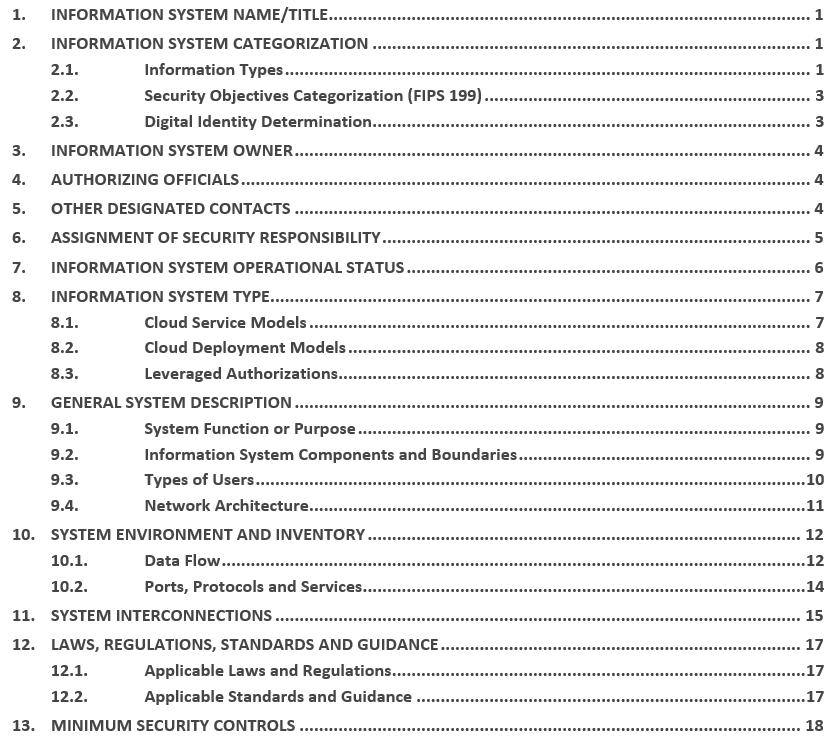 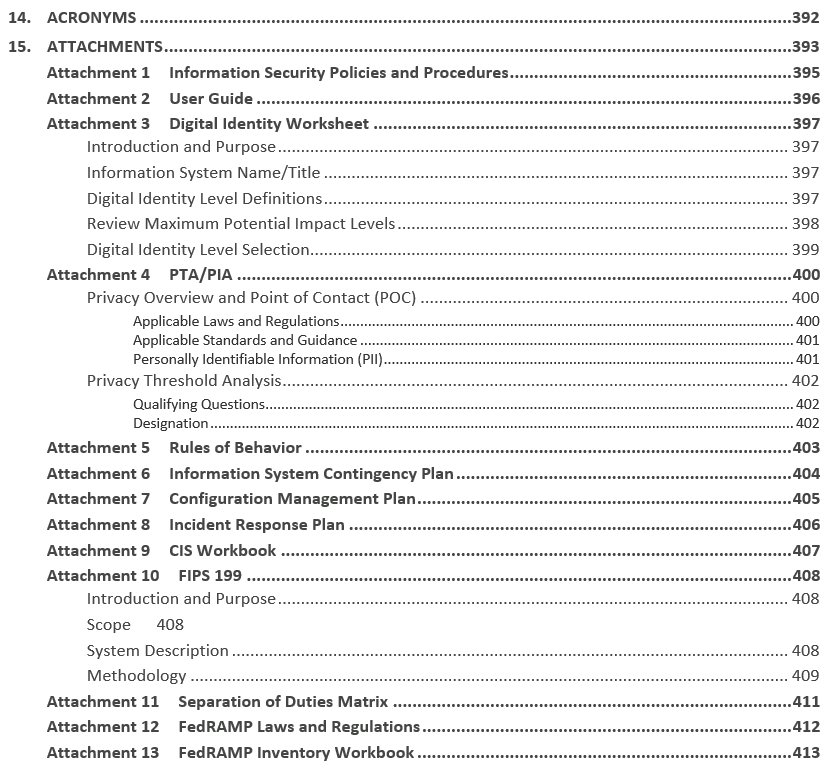 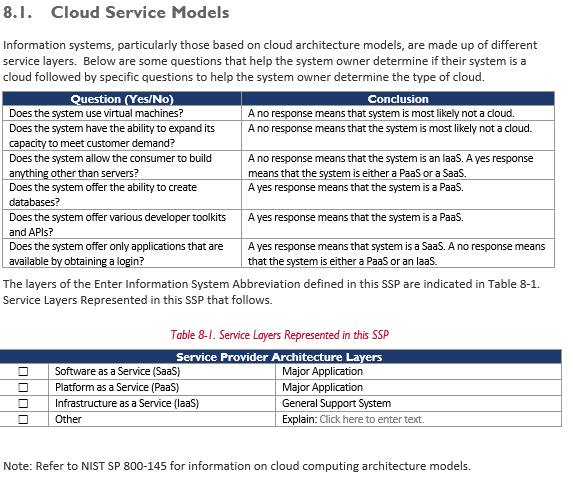 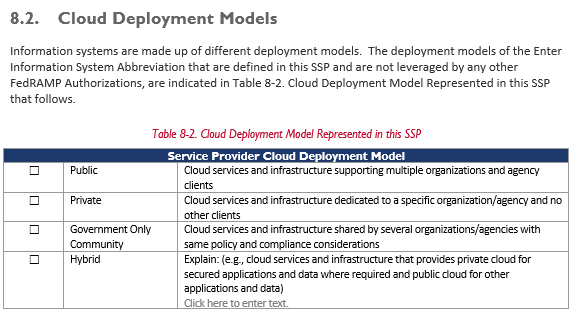 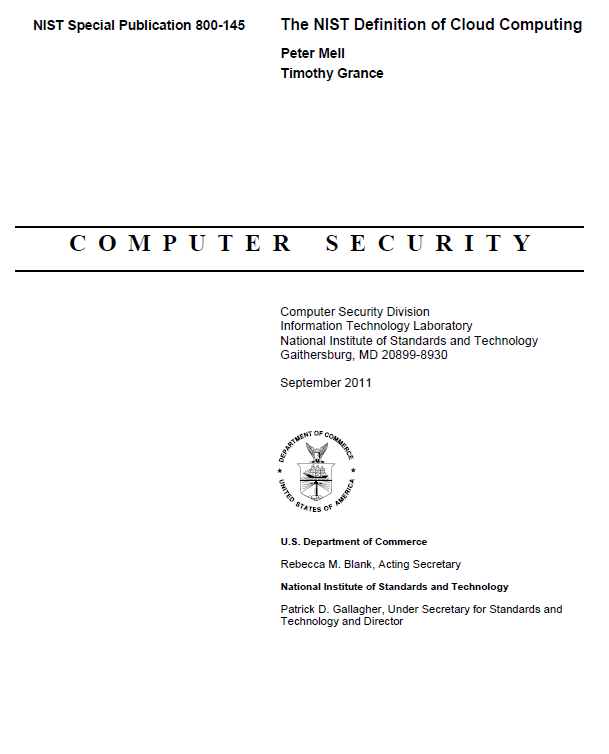 Essential Characteristics of Cloud Computing
On-demand self-service 
A consumer can unilaterally provision computing capabilities, such as server time and network storage, as needed automatically without requiring human interaction with each service provider
Broad network access
Capabilities are available over the network and accessed through standard mechanisms that promote use by heterogeneous thin or thick client platforms (e.g., mobile phones, tablets, laptops, and workstations)
Resource pooling 
The provider’s computing resources are pooled to serve multiple consumers using a multi-tenant model, with different physical and virtual resources dynamically assigned and reassigned according to consumer demand. There is a sense of location independence in that the customer generally has no control or knowledge over the exact location of the provided resources but may be able to specify location at a higher level of abstraction (e.g., country, state, or datacenter). Examples of resources include storage, processing, memory, and network bandwidth
Rapid elasticity
Capabilities can be elastically provisioned and released, in some cases automatically, to scale rapidly outward and inward commensurate with demand. To the consumer, the capabilities available for provisioning often appear to be unlimited and can be appropriated in any quantity at any time
Measured service 
Cloud systems automatically control and optimize resource use by leveraging a metering capability (typically done on pay-per-use or charge-per-use basis) at some level of abstraction appropriate to the type of service (e.g., storage, processing, bandwidth, and active user accounts). Resource usage can be monitored, controlled, and reported, providing transparency for both the provider and consumer of the utilized service
Cloud Service Models
Infrastructure as a Service (IaaS)
The capability provided to the consumer is to provision processing, storage, networks, and other fundamental computing resources where the consumer is able to deploy and run arbitrary software, which can include operating systems and applications
The consumer does not manage or control the underlying cloud infrastructure but has control over operating systems, storage, and deployed applications; and possibly limited control of select networking components (e.g., host firewalls)
Platform as a Service (PaaS) 
The capability provided to the consumer is to deploy onto the cloud infrastructure consumer-created or acquired applications created using programming languages, libraries, services, and tools supported by the provider 
The consumer does not manage or control the underlying cloud infrastructure including network, servers, operating systems, or storage, but has control over the deployed applications and possibly configuration settings for the application-hosting environment
Software as a Service (SaaS) 
The capability provided to the consumer is to use the provider’s applications running on a cloud infrastructure. The applications are accessible from various client devices through either a thin client interface, such as a web browser (e.g., web-based email), or a program interface
The consumer does not manage or control the underlying cloud infrastructure including network, servers, operating systems, storage, or even individual application capabilities, with the possible exception of limited userspecific application configuration settings
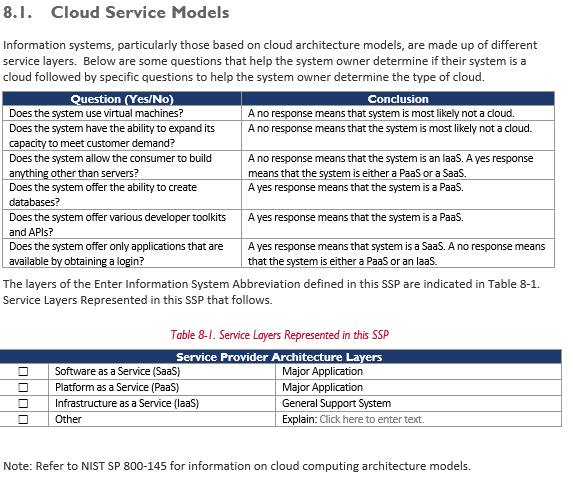 Cloud Deployment Models
Private cloud
The cloud infrastructure is provisioned for exclusive use by a single organization comprising multiple consumers (e.g., business units)
It may be owned, managed, and operated by the organization, a third party, or some combination of them, and it may exist on or off premises
Community cloud
The cloud infrastructure is provisioned for exclusive use by a specific community of consumers from organizations that have shared concerns (e.g., mission, security requirements, policy, and compliance considerations)
It may be owned, managed, and operated by one or more of the organizations in the community, a third party, or some combination of them, and it may exist on or off premises
Public cloud
The cloud infrastructure is provisioned for open use by the general public
It may be owned, managed, and operated by a business, academic, or government organization, or some combination of them. It exists on the premises of the cloud provider
Hybrid cloud
The cloud infrastructure is a composition of two or more distinct cloud infrastructures (private, community, or public) that remain unique entities, but are bound together by standardized or proprietary technology that enables data and application portability (e.g., cloud bursting for load balancing between clouds)
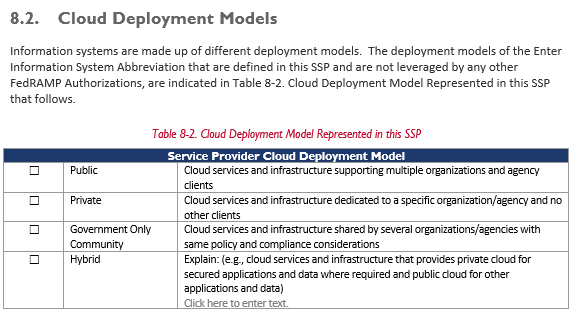 Agenda
NIST Risk Management Framework – A quick review…
Implementing controls – Host hardening…
Security configuration checklist (w/DISA STIG Viewer)
NIST 800-53Ar4 – How Controls are Assessed
SCAP - Security Content Automation Protocol
FedRAMP System Security Plan’s Section 13 – A controls deep dive
Identity and Authentication – controls assessment questions 
System Security Plan’s Section 8
Information System Type
Team Project - SSP drafts…
4/6 – Logical diagrams review with me
Network diagram depicting locations and relationships among:
Servers
Security components
Internet
Users
Interconnected systems
Boundary diagram - network diagram that also depicting boundaries and flow of data across interconnections that cross internal and external boundaries:
Security zones
Internal Interconnections to external systems
Data flow (simplified) – a series of individual boundary diagrams that also depict data flowing to/from individual classes of users that enable seeing how their data packets are secured as they flow across the boundaries and through the logical network
End users
System administrators
Testers
Developers
Agenda
NIST Risk Management Framework – A quick review…
Implementing controls – Host hardening…
Security configuration checklist (w/DISA STIG Viewer)
NIST 800-53Ar4 – How Controls are Assessed
SCAP - Security Content Automation Protocol
FedRAMP System Security Plan’s Section 13 – A controls deep dive
Identity and Authentication – controls assessment questions 
System Security Plan’s Section 8
Information System Type
Team Project - SSP drafts…